Juliana Martins
Secretária Executiva de Atenção Básica
INTEGRAÇÃO ATENÇÃO BÁSICA E VIGILÂNCIA NO RECIFE
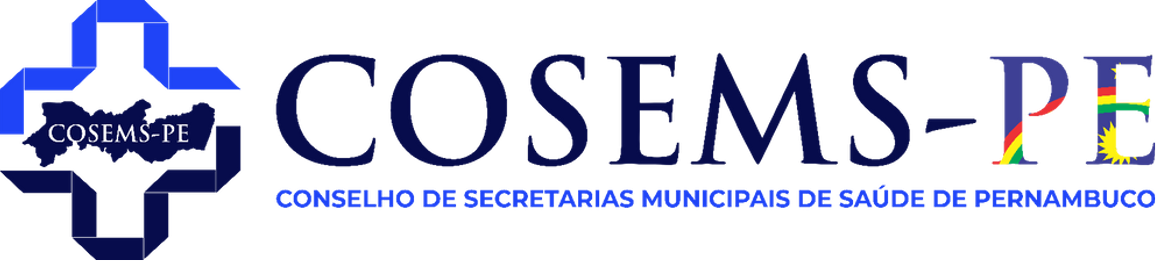 Recife em Números
67,43% morros
23,26% planícies
9,31% de áreas aquáticas
Capital, Sede da Região Metropolitana
1.488.920 habitantes (IBGE, 2022)
ESCOLARIDADE
- 62,4% de alunos que foram alfabetizados na idade certa (6ª capital com maior taxa).
IDH: 0,772 (IGBE, 2010)
(Faixa de Desenvolvimento Humano Alto)
DIVISÃO POLÍTICO-ADMINISTRATIVA
Dividido em 06 RPA e 08 Distritos Sanitátios
RENDA
Média de salário dos trabalhadores mensal é 3,2 salários mínimos
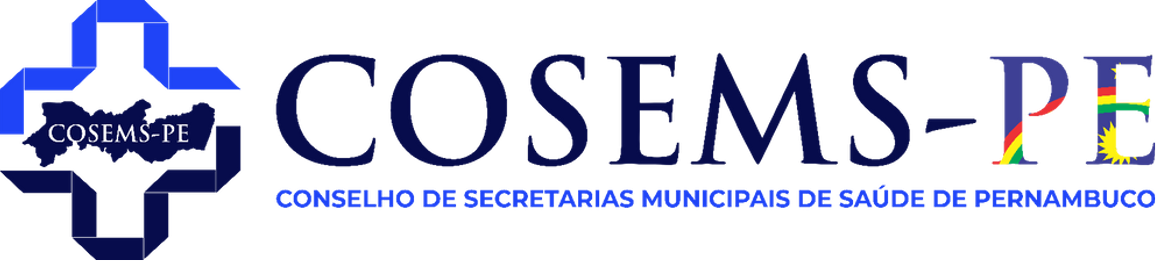 Perfil Epidemiológico
Número de nascidos vivos e taxa de natalidade (por 1.000 habitantes) de residentes por ano de nascimento. Recife, 2014 a 2024*
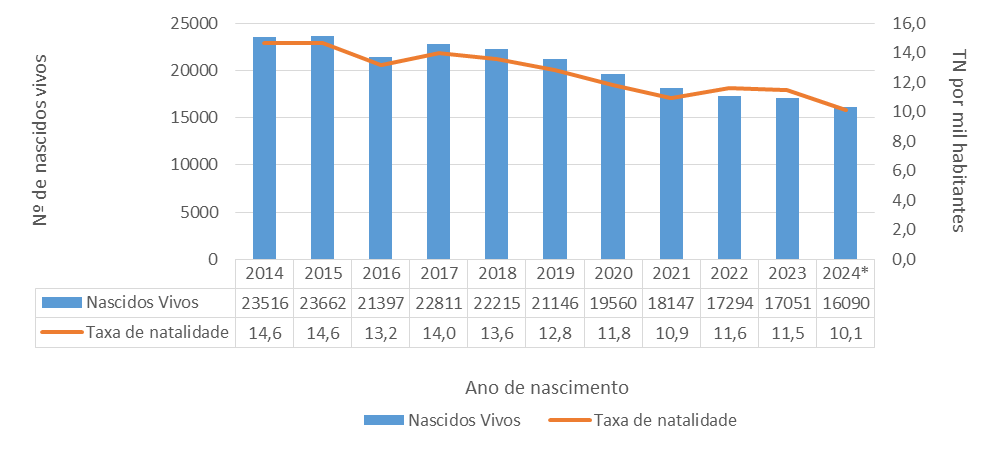 Fonte: SINASC, 2025.
*Dados sujeitos a alterações.
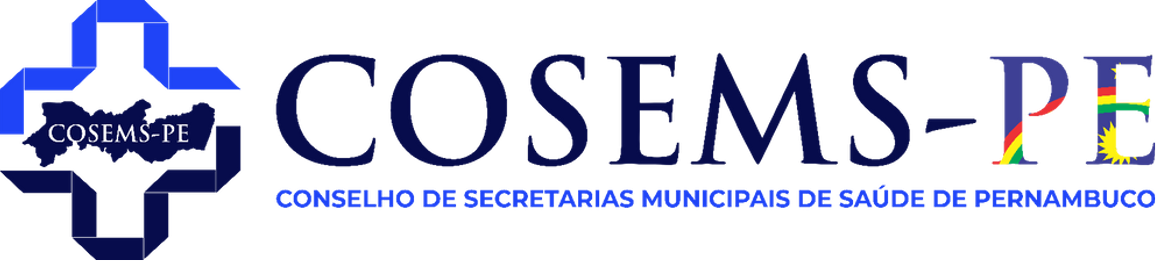 Perfil Epidemiológico
Número e proporção dos óbitos não fetais por causa básica (CID10). Recife, 2019 a 2024*.
Fonte: SIM, 2025.
*Dados sujeitos a alterações.
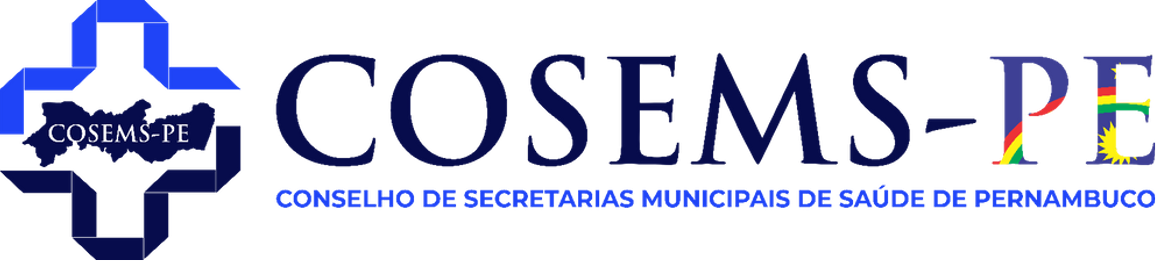 Rede de Atenção Básica
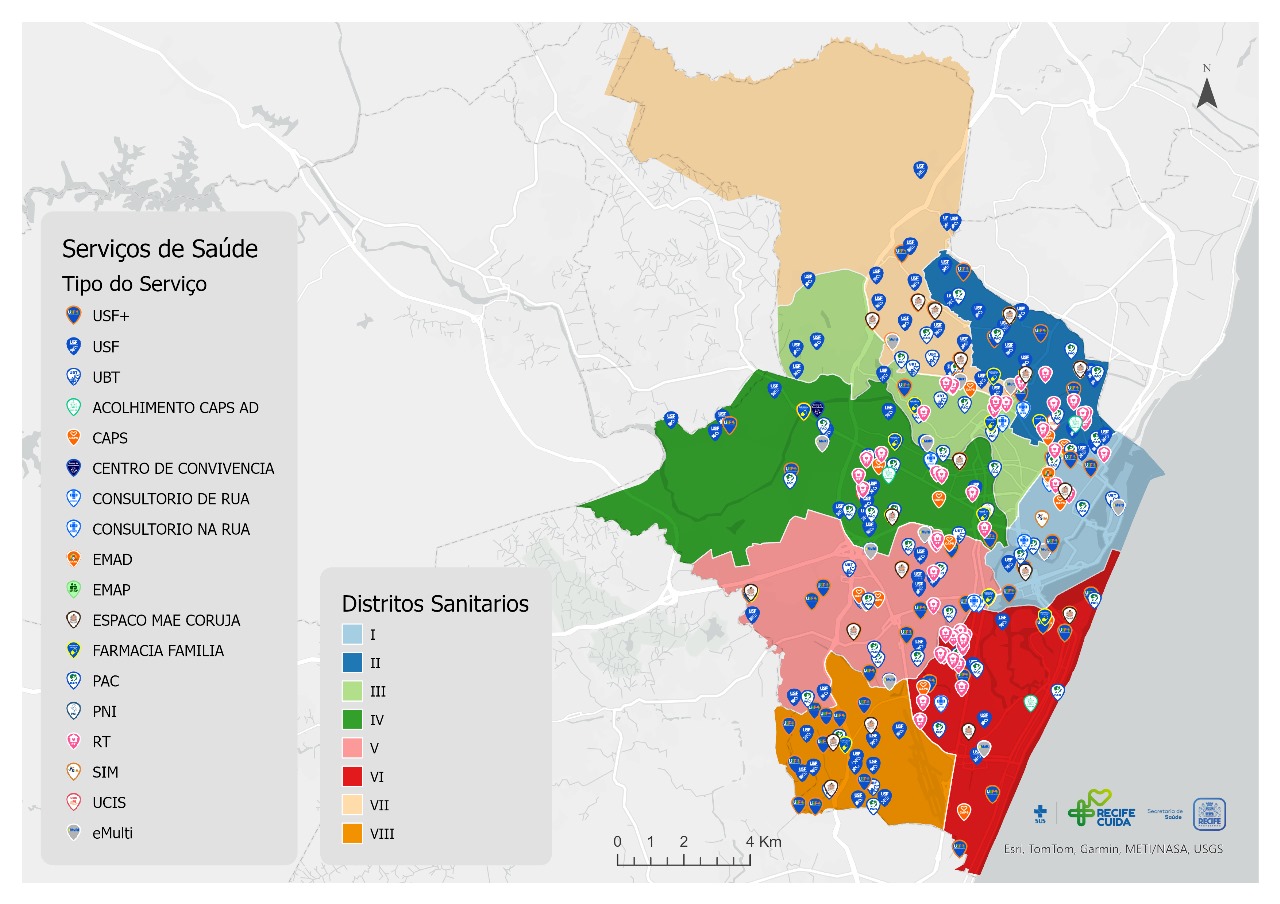 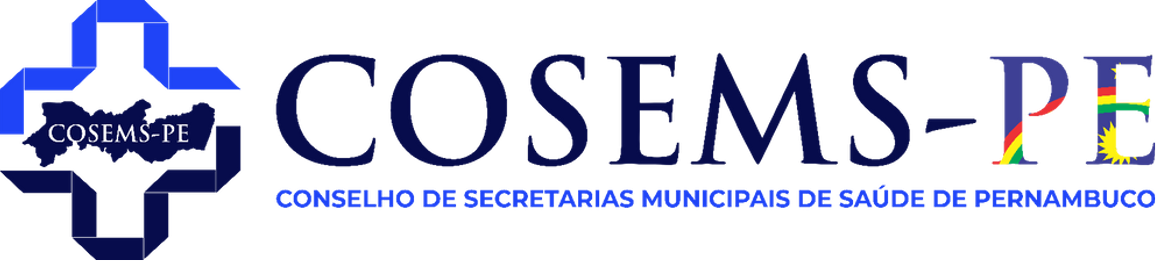 Expansão da Estratégia de Saúde da Família
PARÂMETROS DE TRABALHO
PROCESSO DE TRABALHO
Questões estruturais e quantitativas das unidades: processo de reterritorialização e contagem
Qualificação dos processos, capacitações profissionais, estratégias de estímulo à criação de vínculos e resgate de atividades de promoção e prevenção
Avanços
Ampliação da cobertura da Estratégia de Saúde da Família passando de 59% para 80% da população
Ampliação do horário de funcionamento das USF 
Diminuição do parâmetro de pessoas acompanhadas por equipe
Agenda de trabalho
Reterritorialização
GARANTIR MELHORIAS DE ACESSO

RETORNO DE ATIVIDADES INERENTES ÀS ESF

CAPACITAÇÃO E  DISCUSSÕES MULTIPROFISSIONAIS
CONTAGEM POPULACIONAL
DIAGNÓSTICO TERRITORIAL (EPIDEMIOLÓGICO E ASSISTENCIAL)

REORGANIZAÇÃO DO TERRITÓRIO ADSCRITO 

CADASTRAMENTO DE TODA A POPULAÇÃO
Eixos de atuação
Matriciamento
Acolhimento unificado
COORDENADORES DAS UNIDADES: ATORES CENTRAIS NO MONITORAMENTO

DEMAIS REFERÊNCIAS TÉCNICAS DISTRITAIS: ACOMPANHAMENTO E SUPORTE DAS ESF
AMPLIAR ACESSO 

ESCUTA QUALIFICADA 

RESOLUTIVIDADE
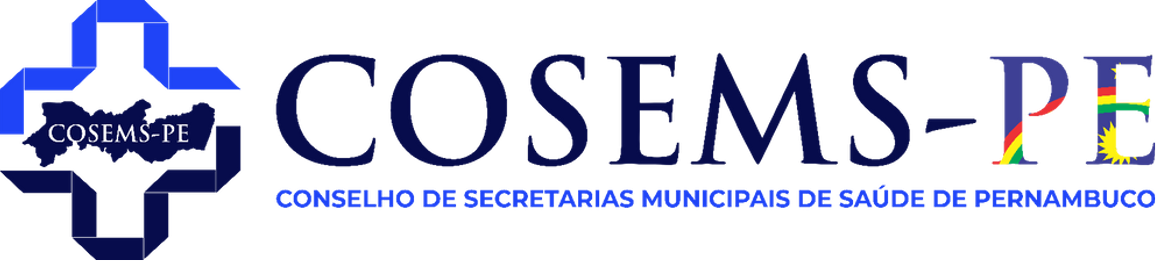 Expansão da Estratégia de Saúde da Família
2ª ETAPA
FEV/2024
1ª ETAPA (PILOTO)
OUT/2023
3ª ETAPA 3.1
JUL/2024
3ª ETAPA 3.2
JUN/2025
+31
USF 60h

+56
ESF

76%
COBERTURA
+9
USF 60h

+8
ESF

80%
COBERTURA
+19
USF 60h

+5
ESF

80%
COBERTURA
18
USF 60h

+23
ESF

63%
COBERTURA
INICIAL
1ª FASE
2ª FASE
TOTAL
TOTAL
TOTAL
TOTAL
1ª ETAPA
2ª ETAPA
3ª ETAPA
18
USF 60h

306
ESF
58
USF 60h

370
ESF
77
USF 60h

375
ESF
49
USF 60h

362
ESF
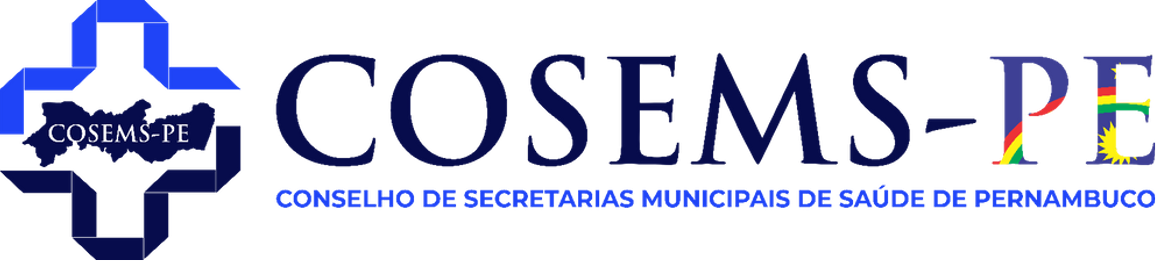 Expansão da Estratégia de Saúde da Família
Manhã: 7h às 13h (30h semanais)
Tarde: 10h semanais
Manhã: 10h semanais
Tarde: 13h às 19h (30h semanais)
Atendimento domiciliar, educação continuada, grupos terapêuticos, capacitações, atividades coletivas, reunião de unidade, ed. permanente e saúde digital
Atendimento domiciliar, educação continuada, grupos terapêuticos, capacitações, atividades coletivas, reunião de unidade, ed. permanente e saúde digital
Consultas (enfermeiro, médico e cirurgião dentista), reunião de equipe, procedimentos e etc.
Consultas (enfermeiro, médico e cirurgião dentista), reunião de equipe, procedimentos e etc.
Segunda à Sexta
07h às 19h
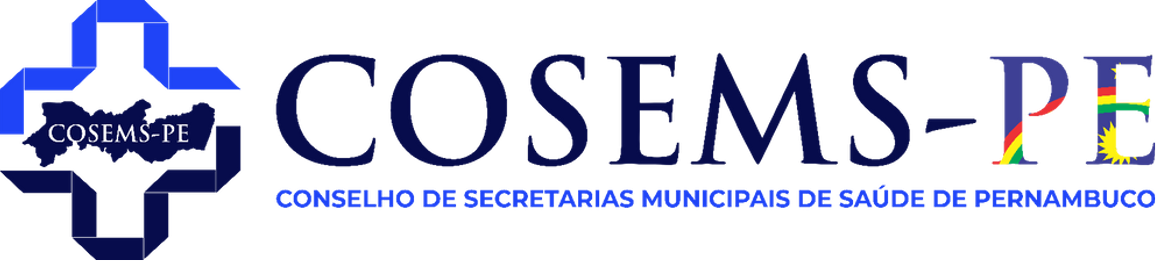 Expansão da Estratégia de Saúde da Família
ANTES
COM A EXPANSÃO
2.800 a 3.100
3.500
PESSOAS POR eSF
PESSOAS POR eSF
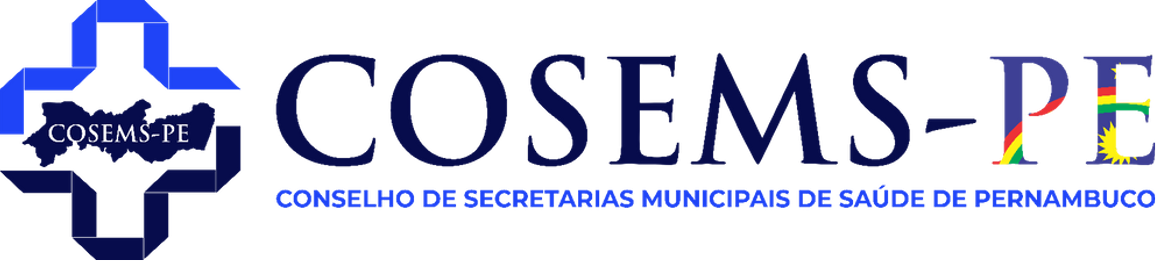 Qualificação da Atenção Básica
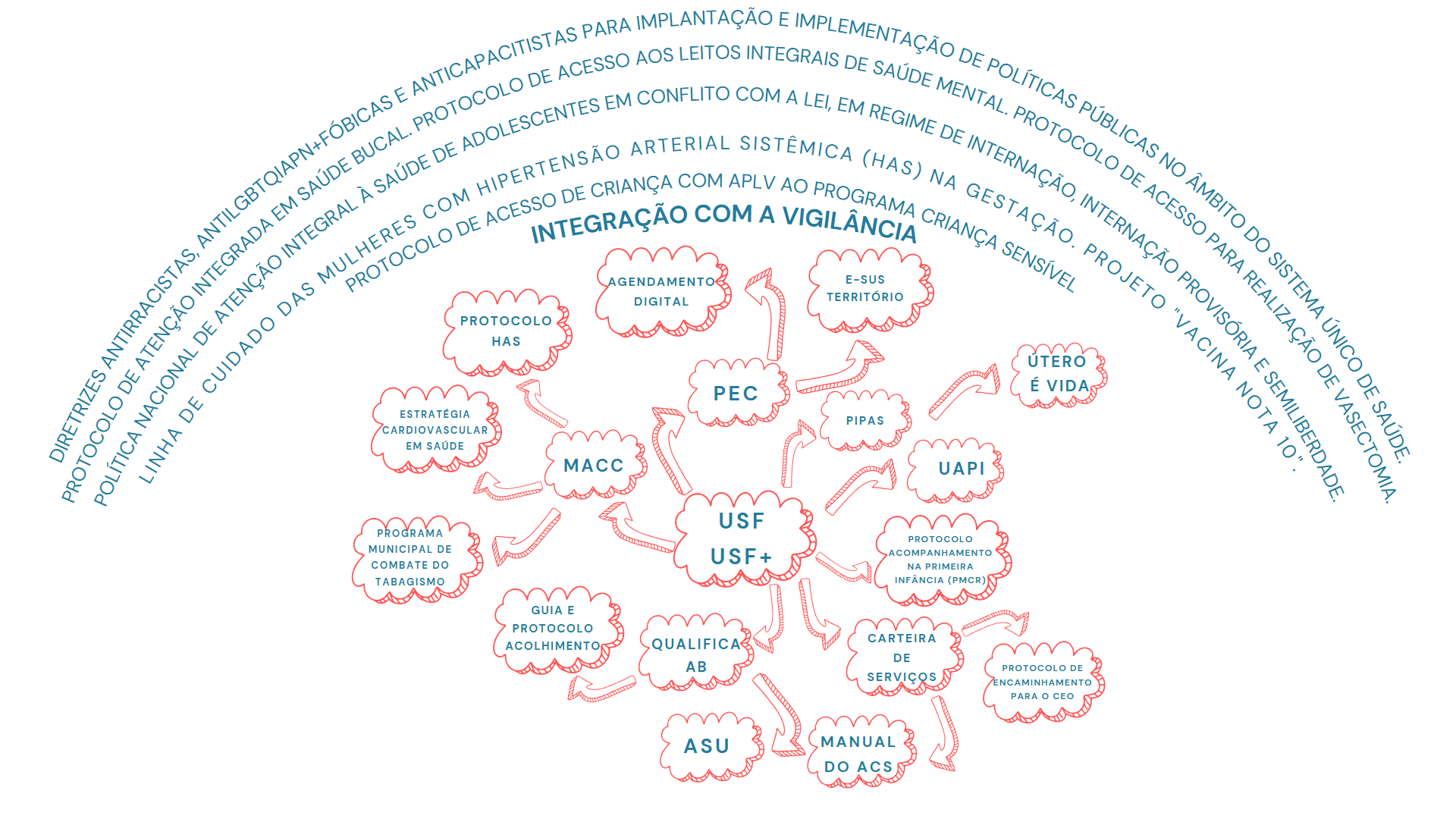 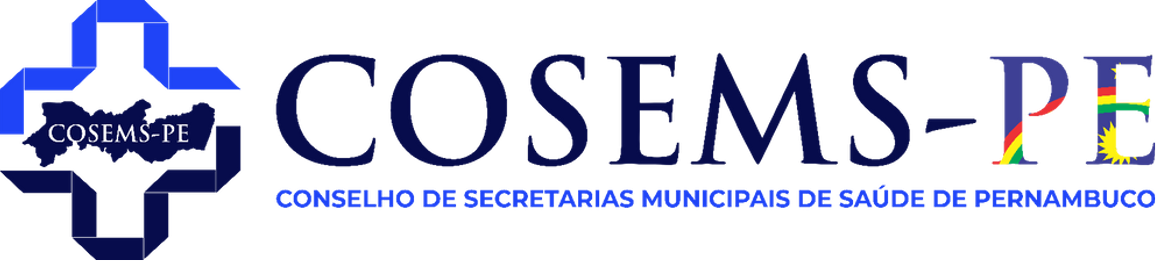 Qualificação da Atenção Básica - MACC
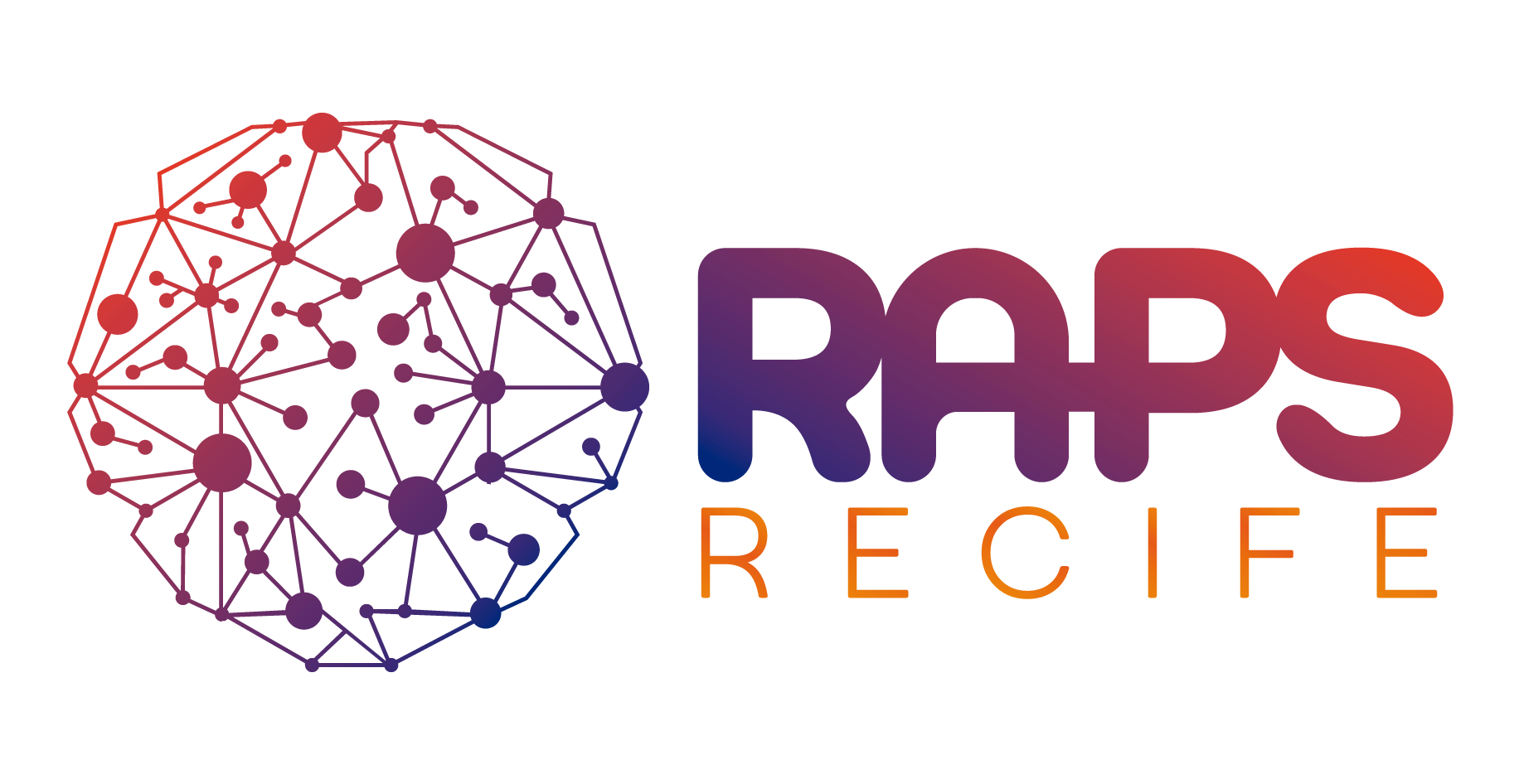 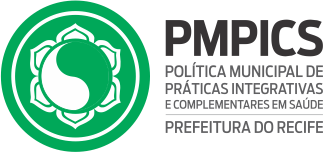 Atenção Básica como ordenadora do cuidado
Modelo de Atenção às Condições Crônicas (MACC)

O MACC propõe o acesso coordenado pela Atenção Básica com estratificação de riscos e cuidado integral da pessoa, visando a garantia do acesso, à atenção contínua, de qualidade e integral, bem como a melhoria do desempenho integrado da Rede de Atenção à Saúde (RAS) para atender às necessidades em saúde de maneira mais efetiva e qualificada às condições crônicas.
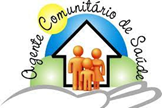 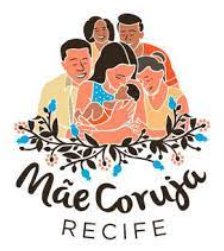 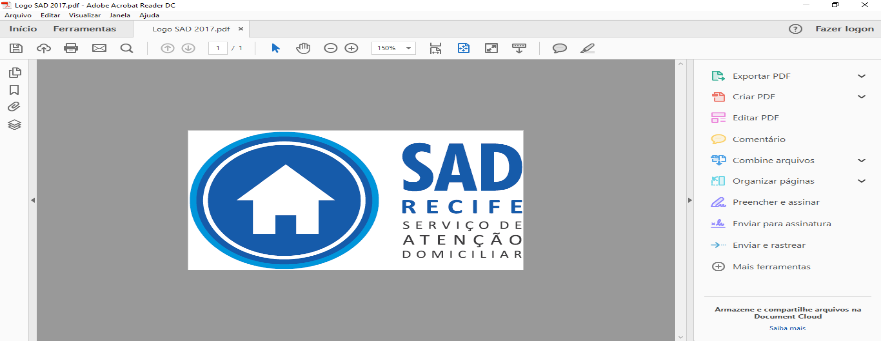 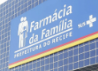 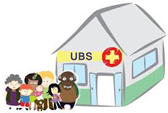 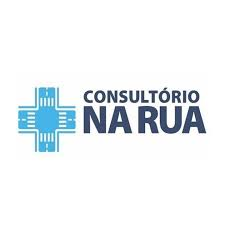 Gestão por resultado
Acesso com responsabilização
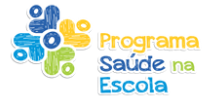 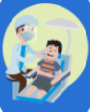 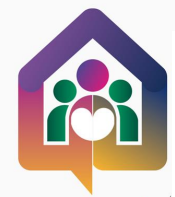 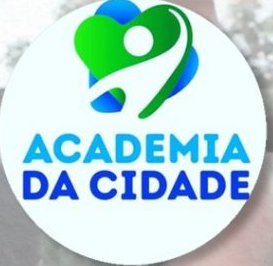 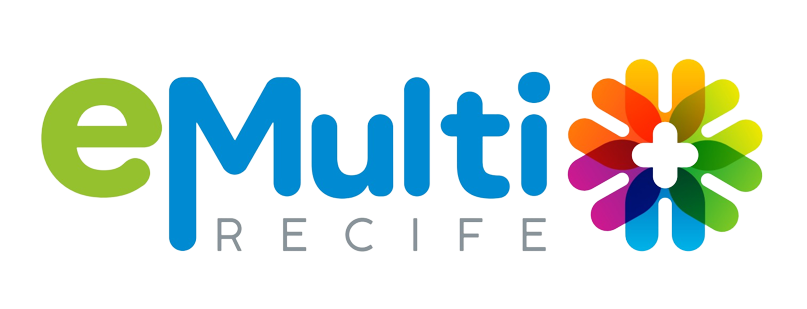 Vigilância em saúde
Telessaúde
MACC
Gestão Democrática
(co-gestão)
Classificação de risco
Mudança de paradigma assistencial
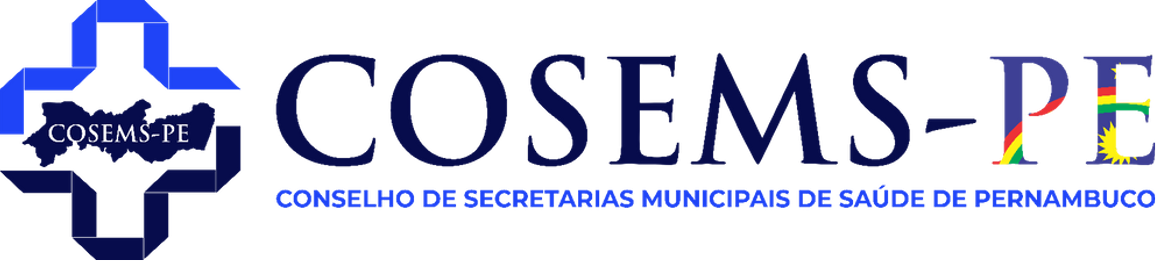 Qualificação da Atenção Básica
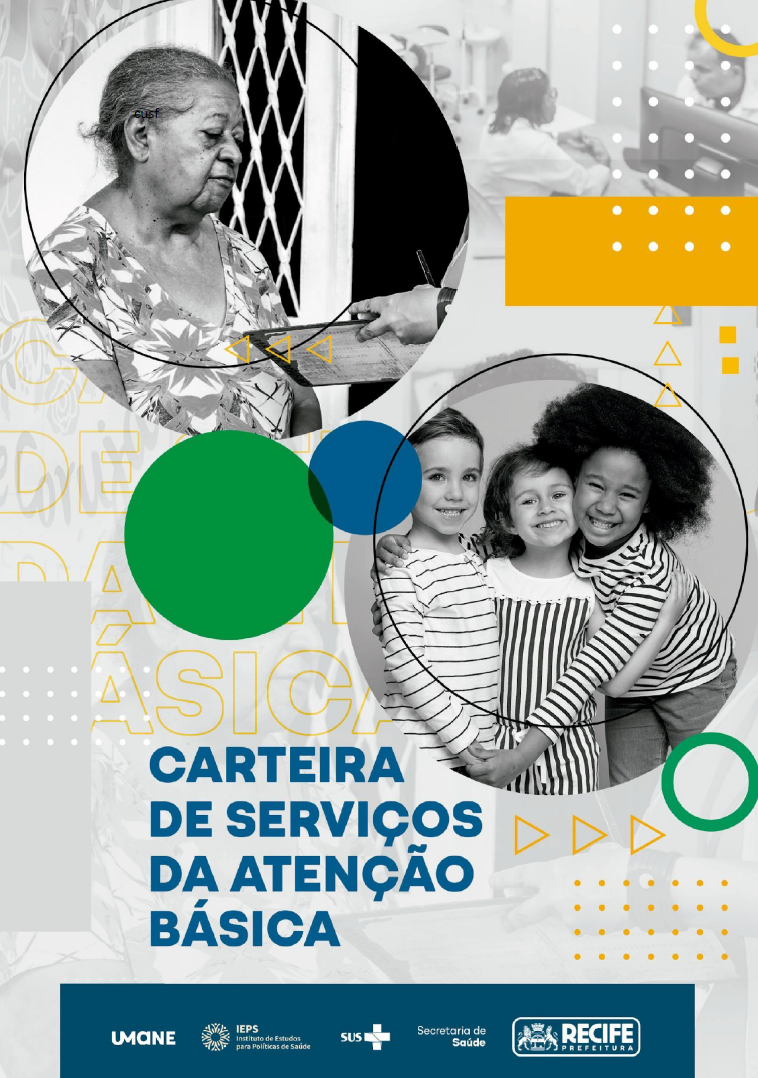 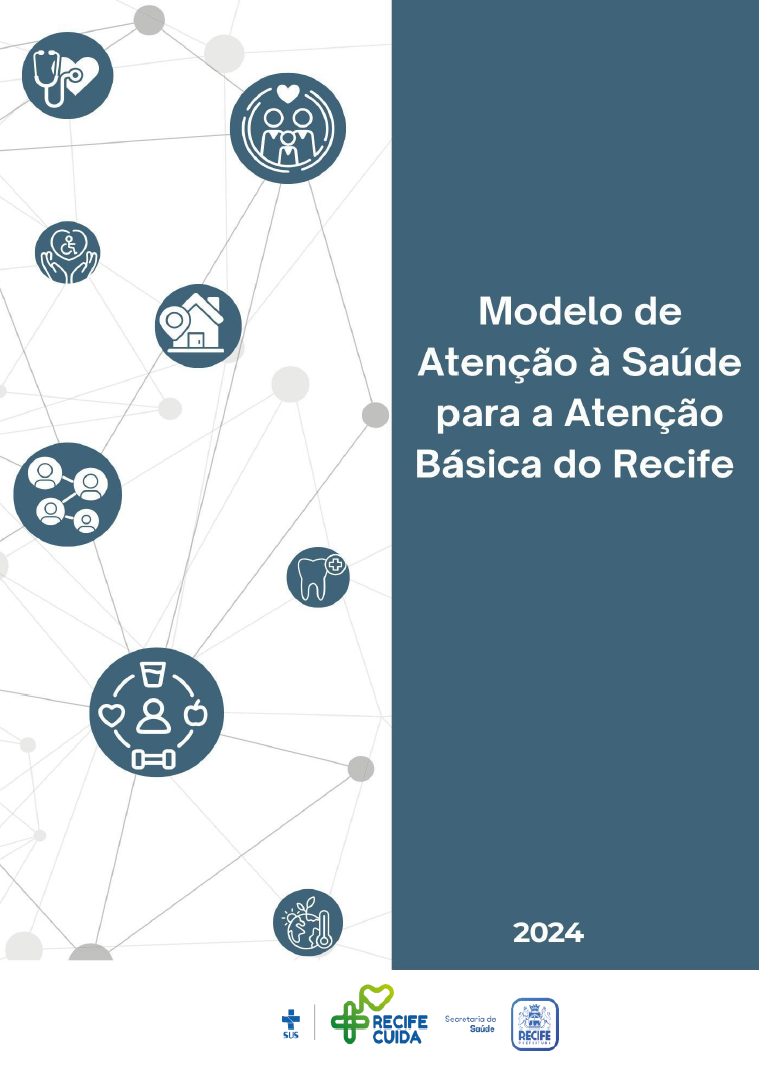 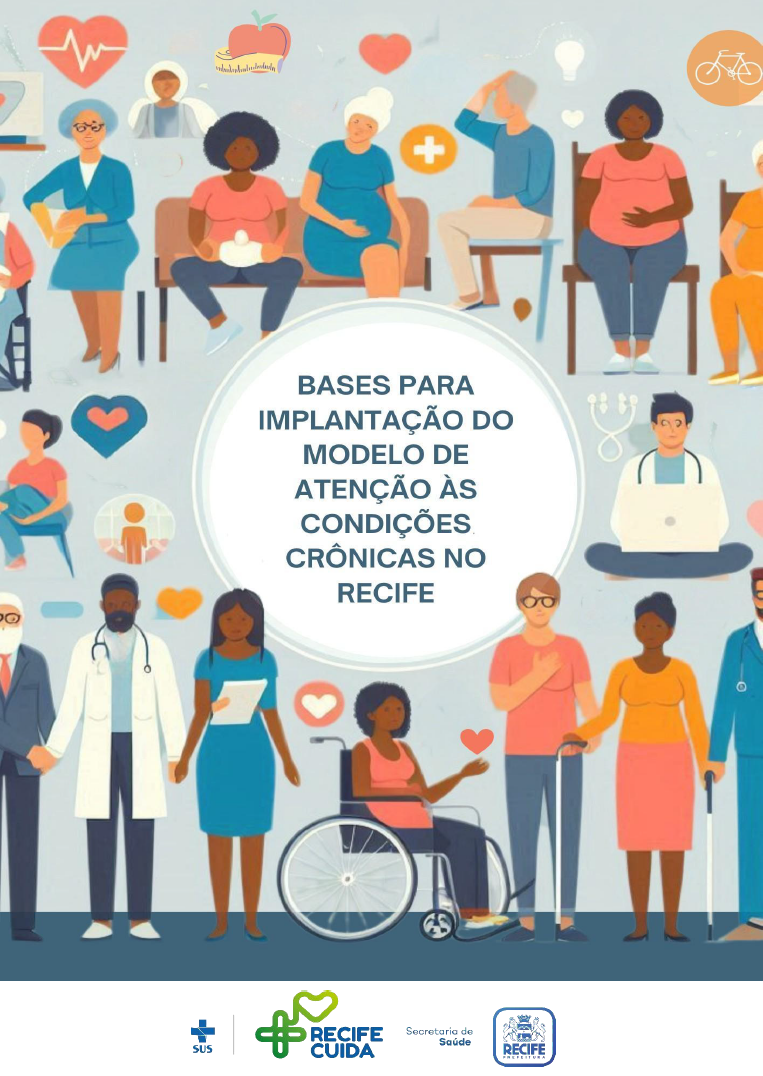 https://escoladesaude.recife.pe.gov.br/documentos-institucionais/
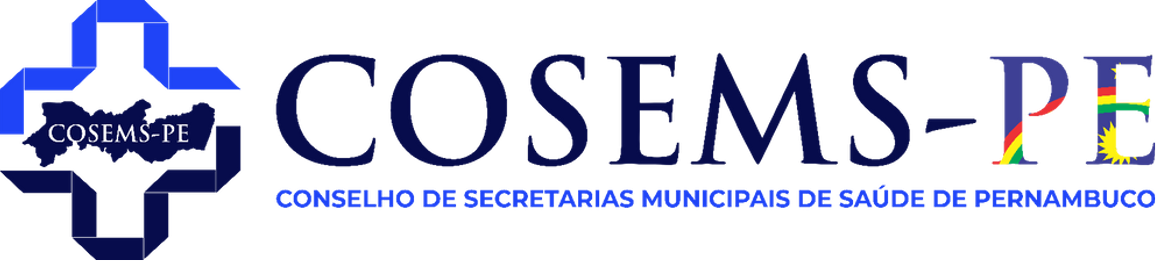 Qualificação da Atenção Básica - Qualifica AB
Recife Monitora
Sistema de avaliação da qualidade da Atenção Básica que permite o monitoramento de resultados no nível de cada equipe de saúde

Criação do site do Recife Monitora
Realização de 5 ciclos de avaliação da qualidade entre 2023 e 2024
Os Ciclos de avaliação são realizados a cada quadrimestre, com 3 eixos de análise: a autoavaliação de equipes de saúde; a avaliação da satisfação do usuário e a avaliação do desempenho das equipes
Classificação da zona de qualidade de acordo com o escore de pontuação alcançado
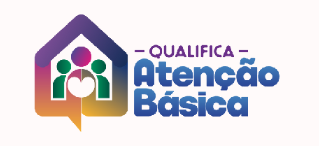 2. Recife Reconhece
Estratégias para valorizar as boas práticas desenvolvida na rede de Atenção Básica

Realização de 3 edições do Recife Reconhece (2022, 2023 e 2024)
272  trabalhos inscritos, 50 finalistas e 10 premiados nas edições
Produção dos “Catálogos de boas práticas da I e II Exposição do Recife Reconhece” com o relato das práticas finalistas e o 3º o Catálogo em fase de produção
Produção dos vídeos das experiências finalistas da 1ª edição do Recife Reconhece
3. Recife Experimenta
Pilotos de inovações assistenciais e de gestão co criados com a rede
Realização do 1º Seminário  sobre “Facilitação do Acesso, Acolhimento e Processo de Trabalho na Atenção Básica”
Realização da 1ª Oficina de Matriz Formativa para gestores e gestoras da Atenção Básica
15 encontros/oficinas com profissionais da Atenção Básica
Produção do 1º “Guia de Acolhimento da Atenção Básica do Recife” cocriado com participação de 6 unidades e cerca de 40 profissionais
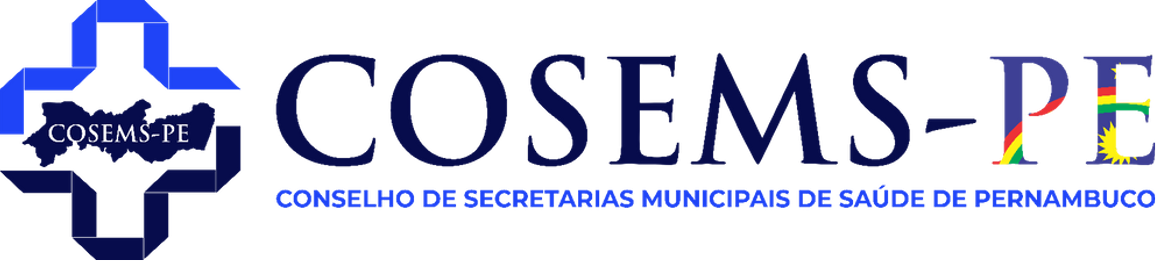 Qualificação da Atenção Básica
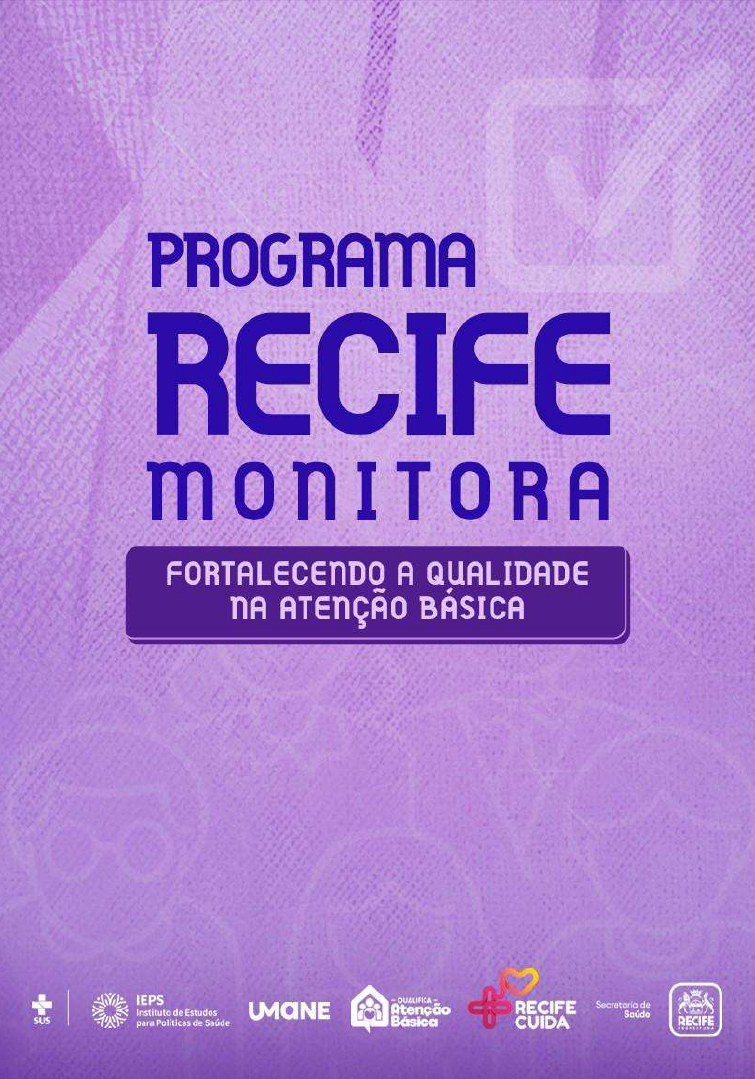 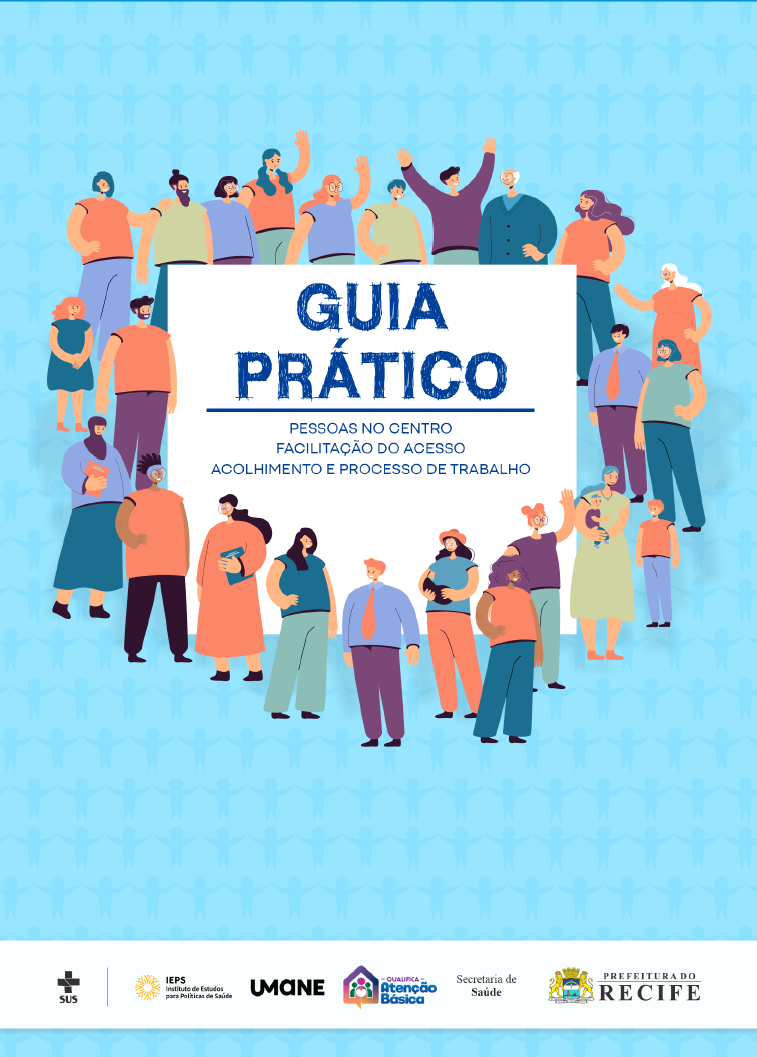 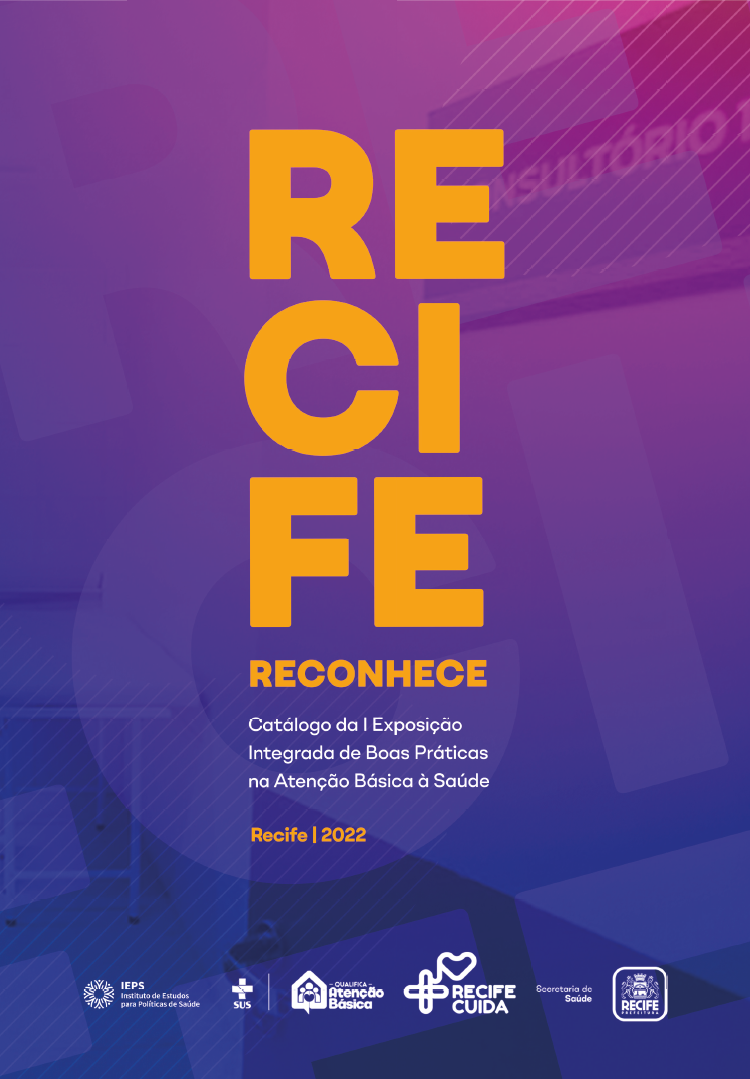 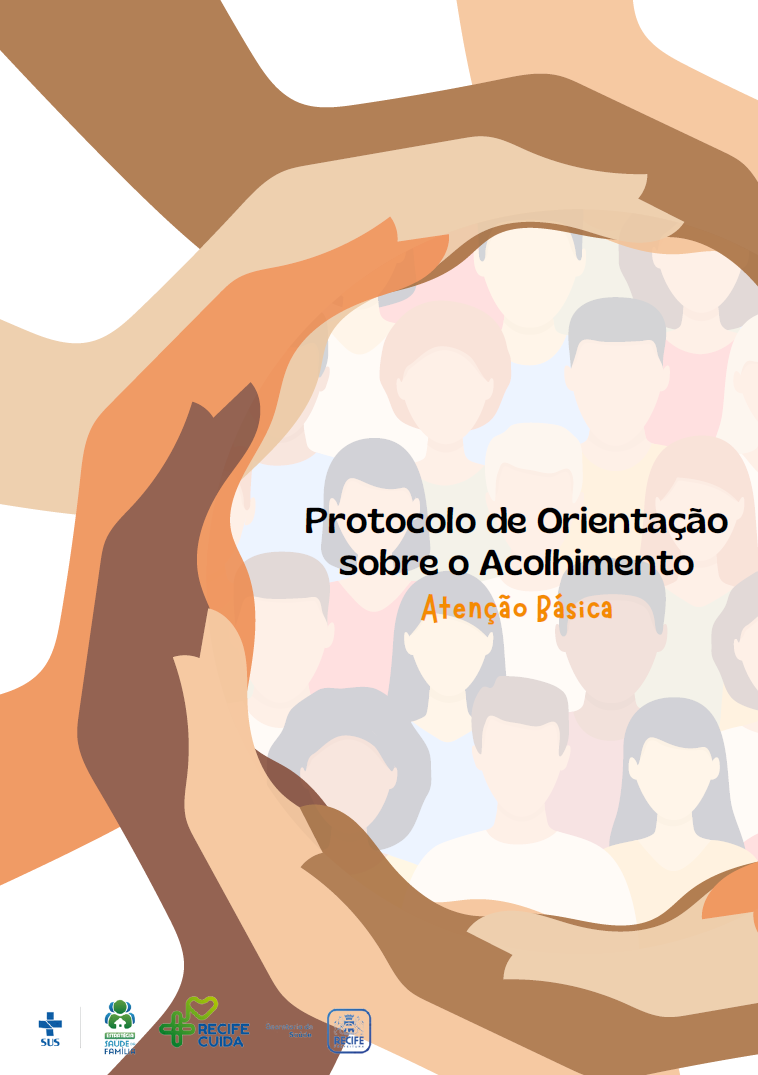 https://escoladesaude.recife.pe.gov.br/documentos-institucionais/
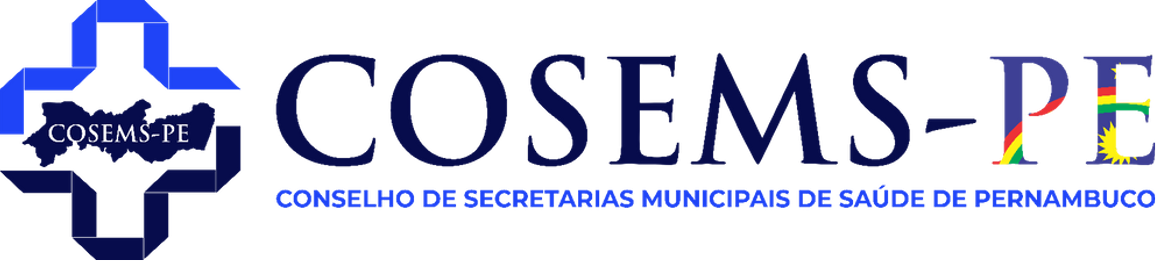 Qualificação da Atenção Básica
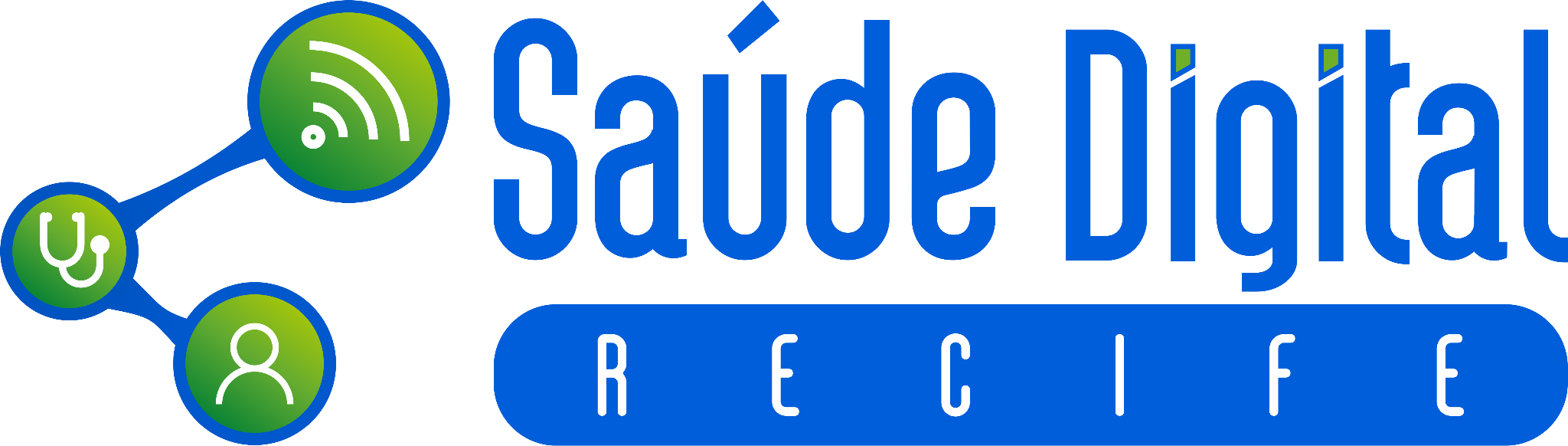 Conecta Recife - Cidadão
Conecta Saúde - Profissionais e Gestores
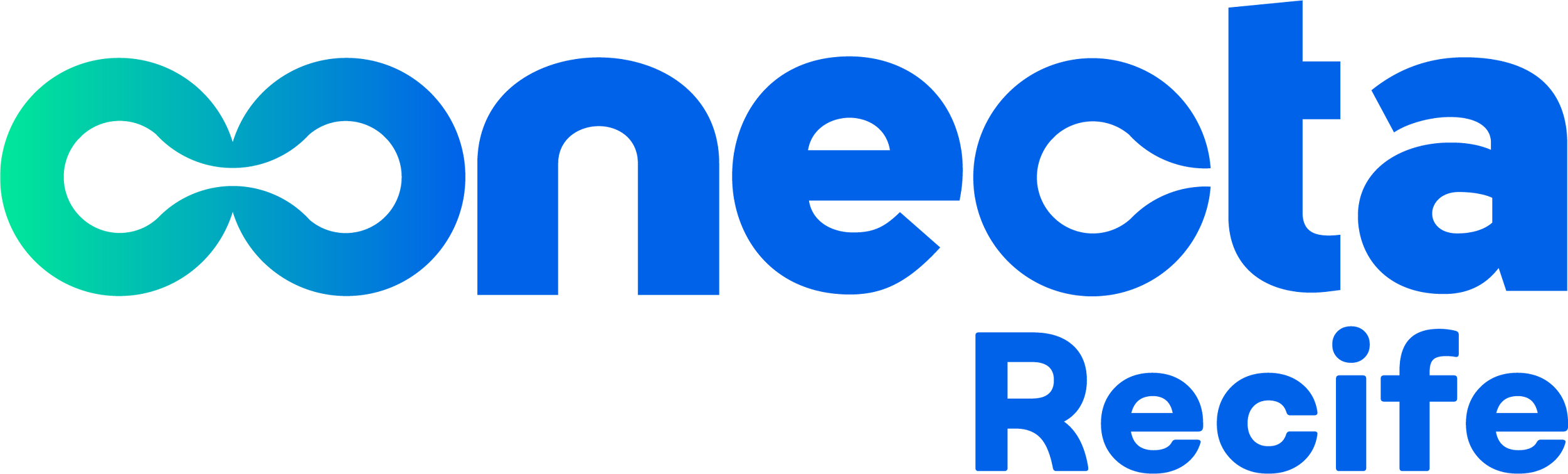 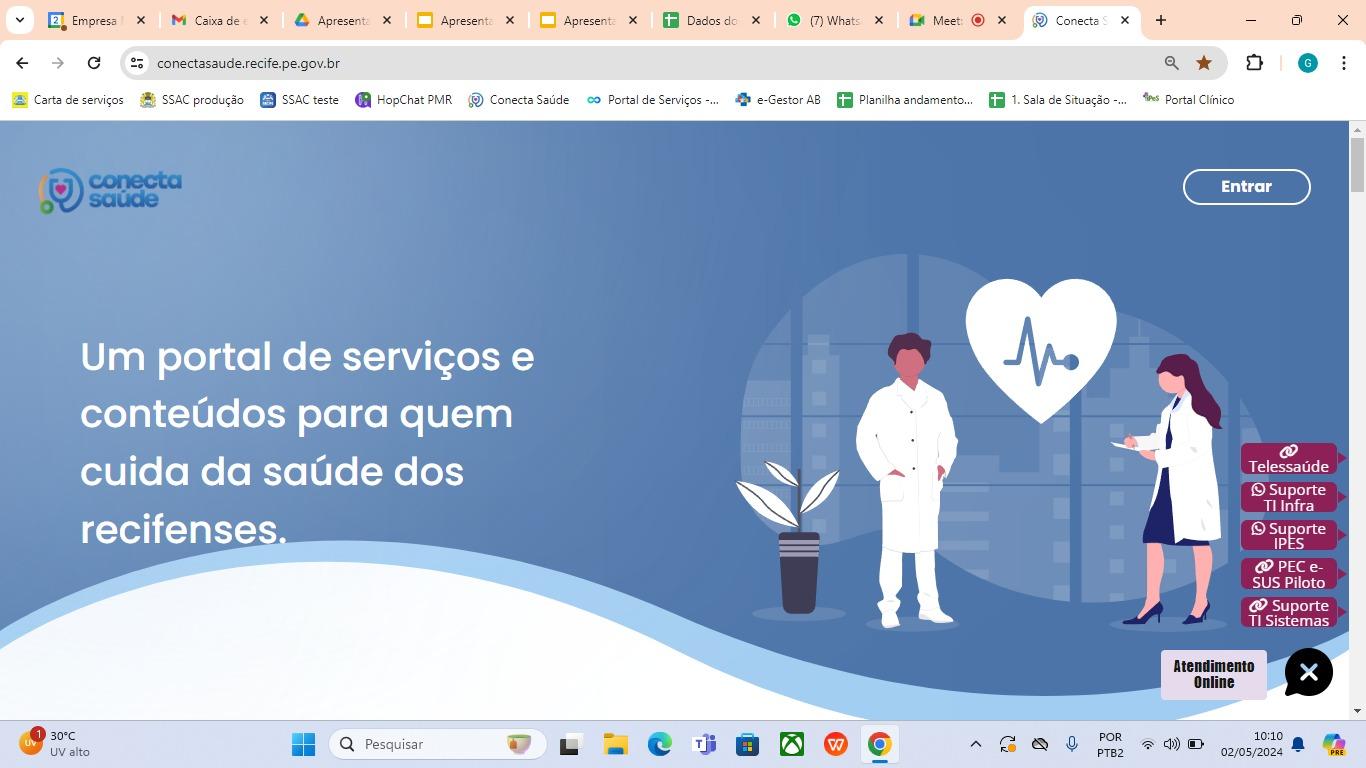 App ou pelo site conecta.recife.pe.gov.br
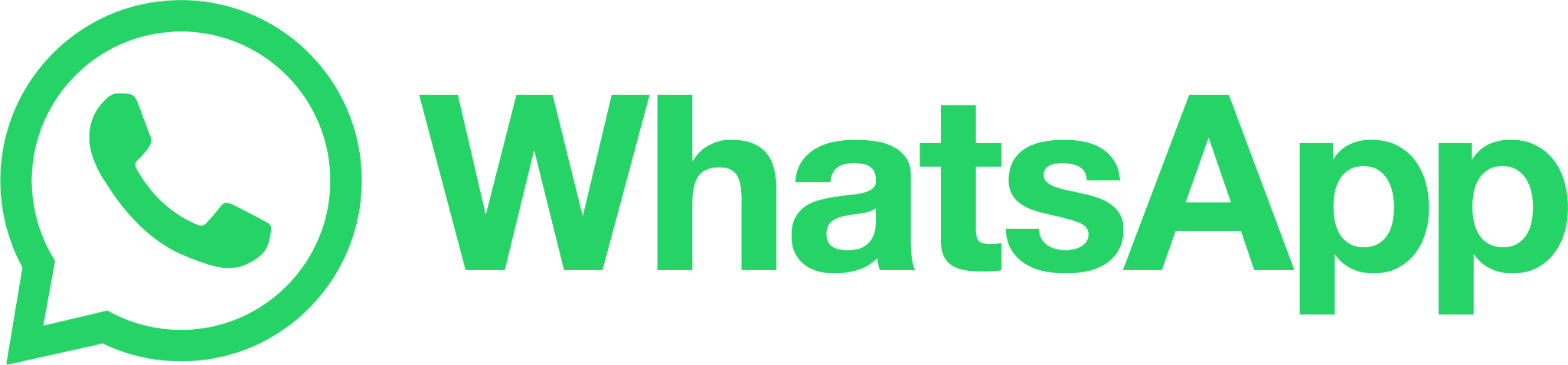 Prefeitura do Recife 
81991171407
conectasaude.recife.pe.gov.br
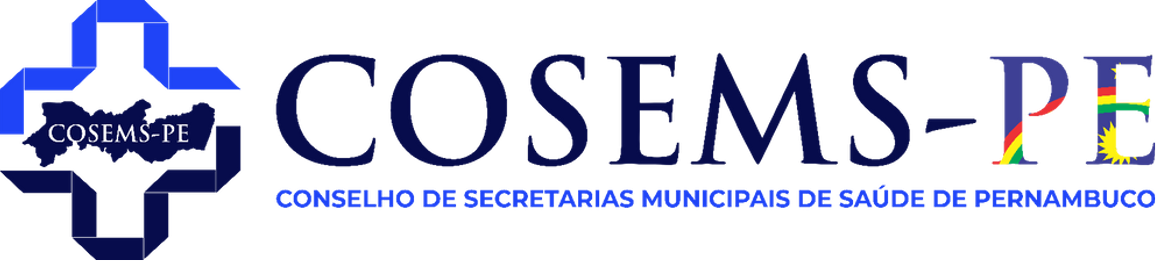 Qualificação da Atenção Básica
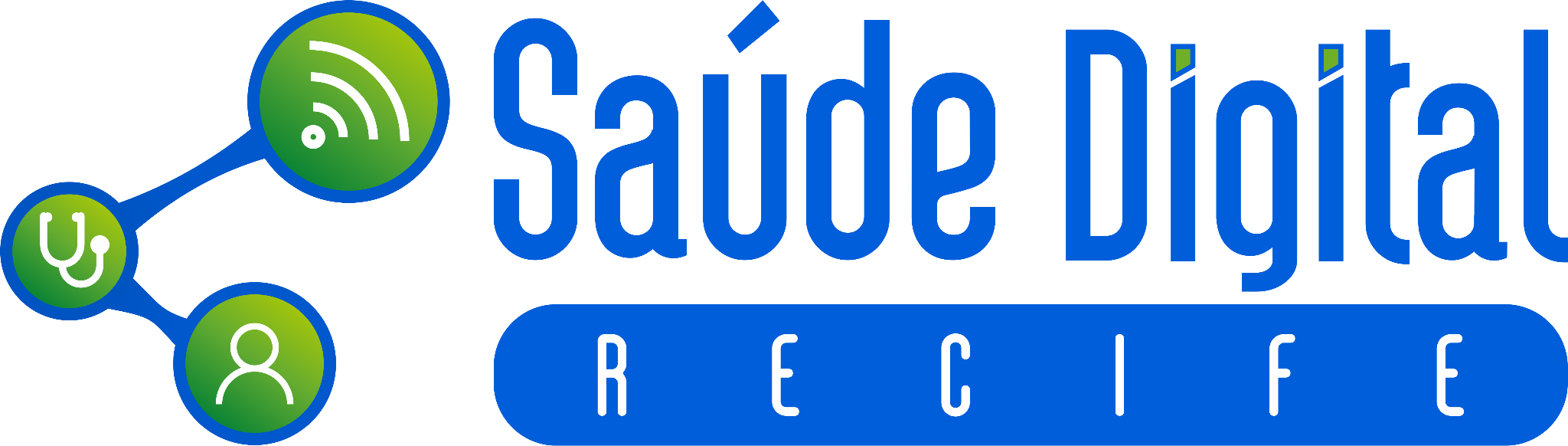 Minha Saúde Conectada
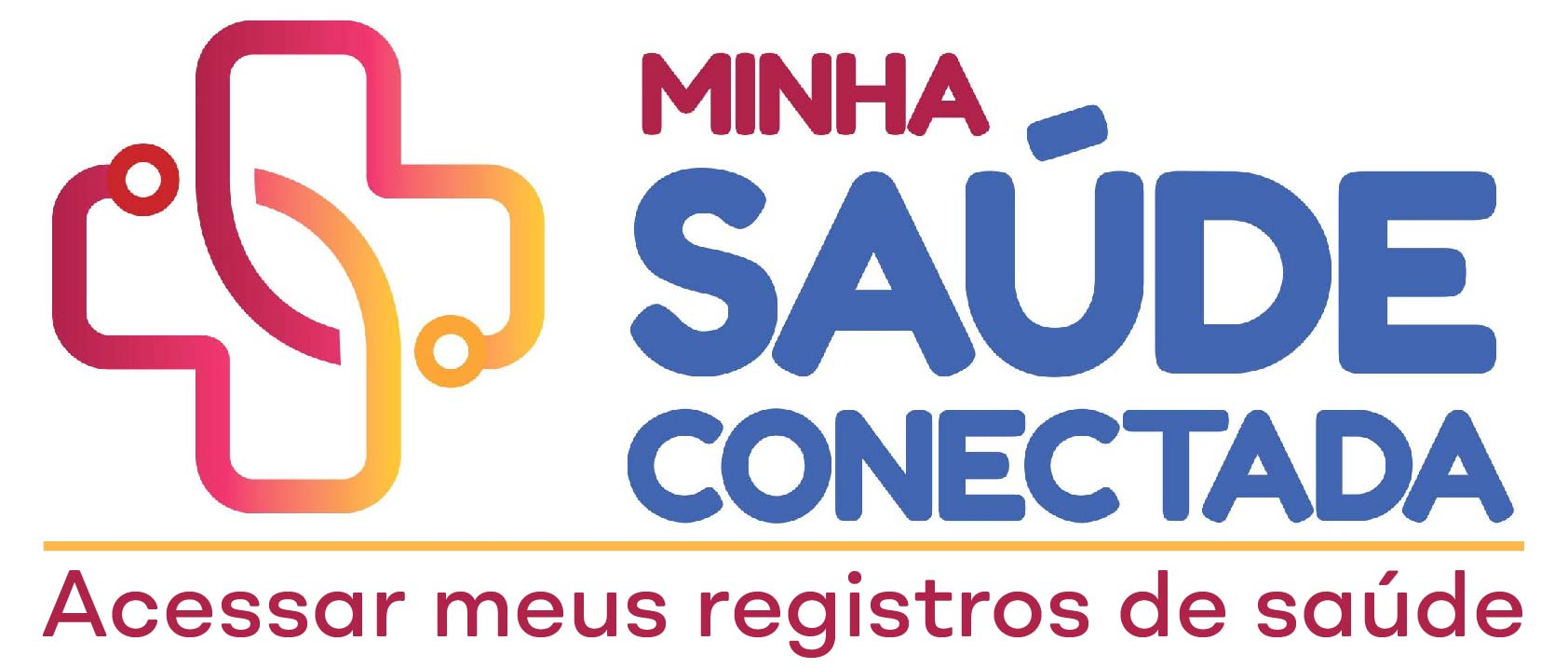 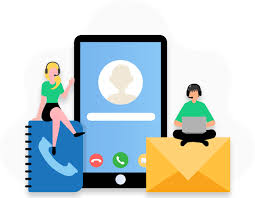 Fale com sua Equipe
Cidadão
+128 serviços no Conecta Recife
Meus Agendamentos
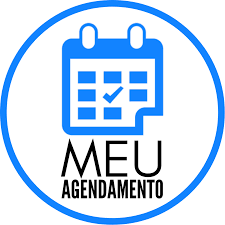 Jornada da Vida
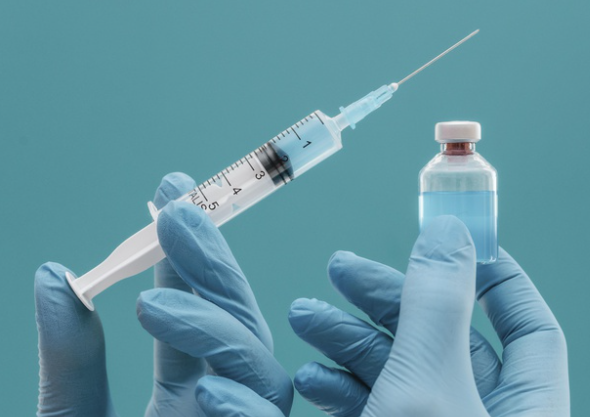 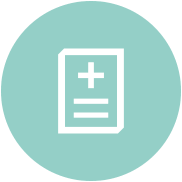 Meus Resultados de exames
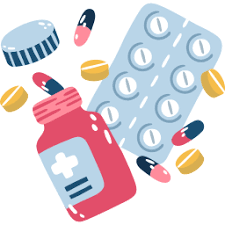 Conecta Medicamentos*
Agendamento Online
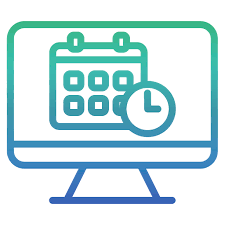 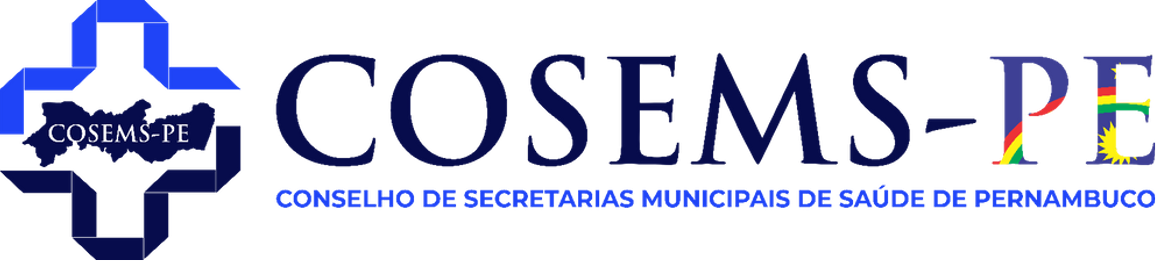 Qualificação da Atenção Básica
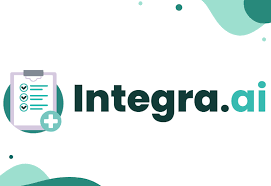 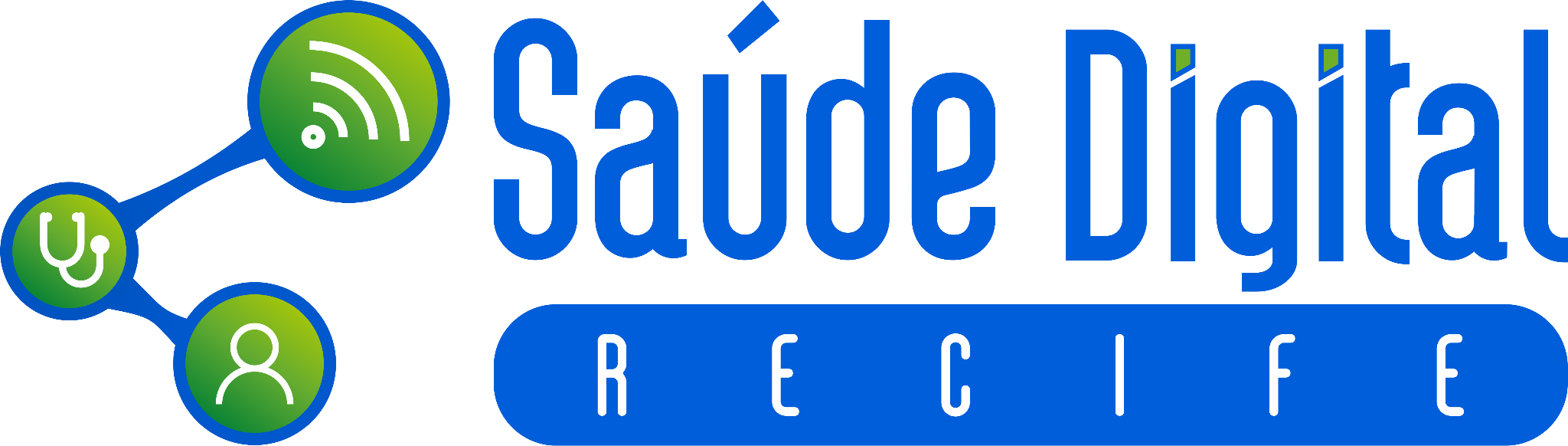 Portal Conecta Saúde
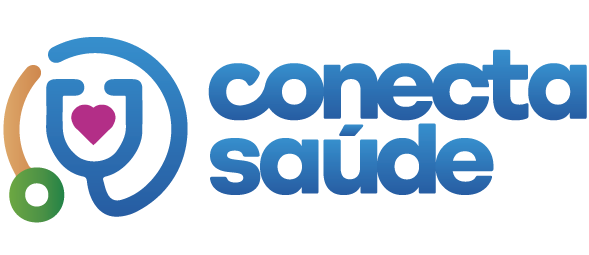 Integra.ai
Profissionais
+122 conteúdos no Conecta Saúde
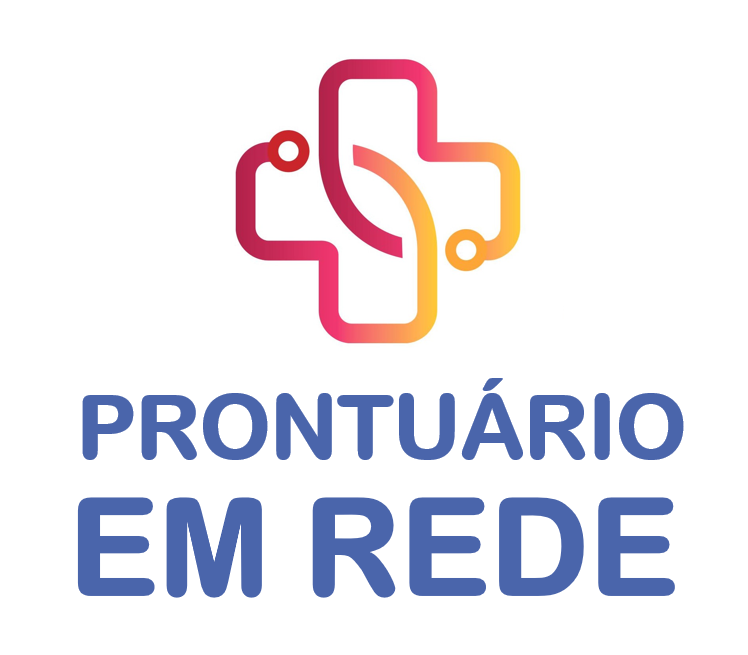 Prontuário em Rede
Recife Monitora
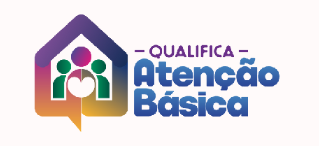 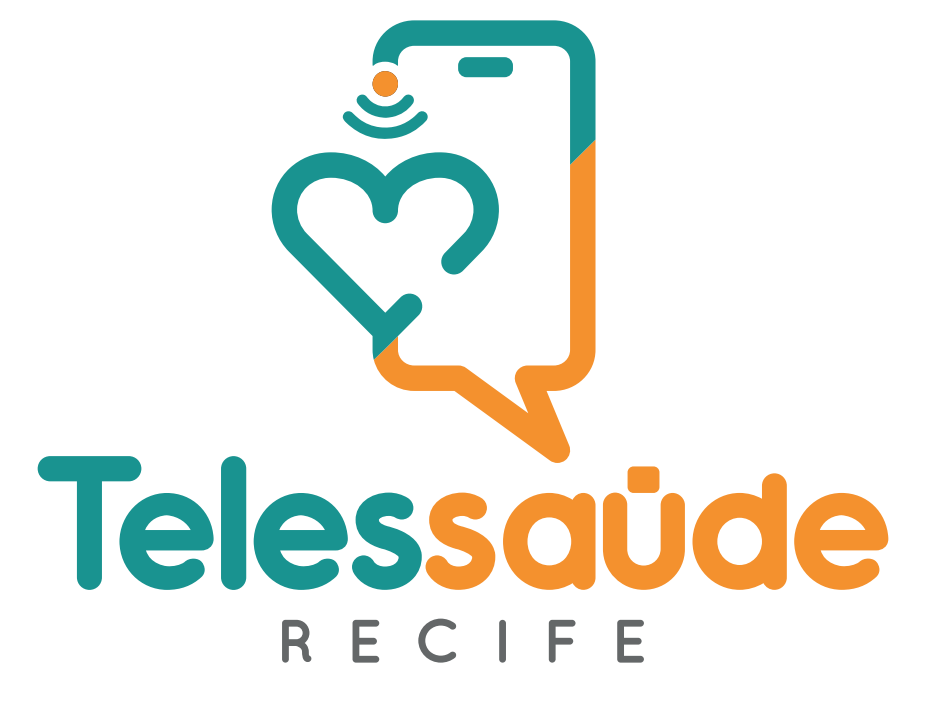 Teleconsultorias
PEC e-SUS Piloto
#SaúdeDigitalAtende
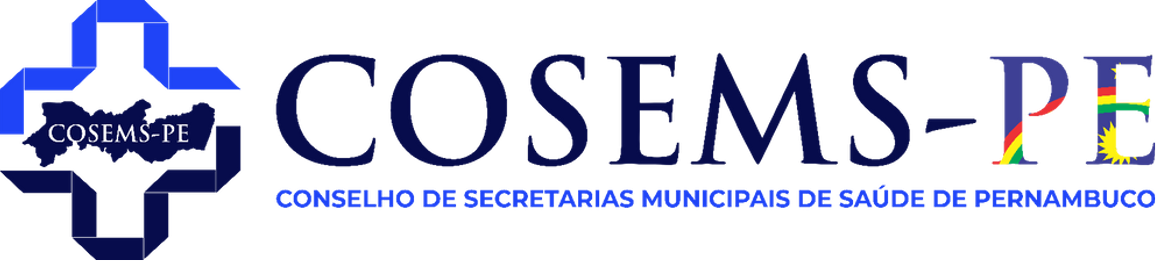 Qualificação da Atenção Básica
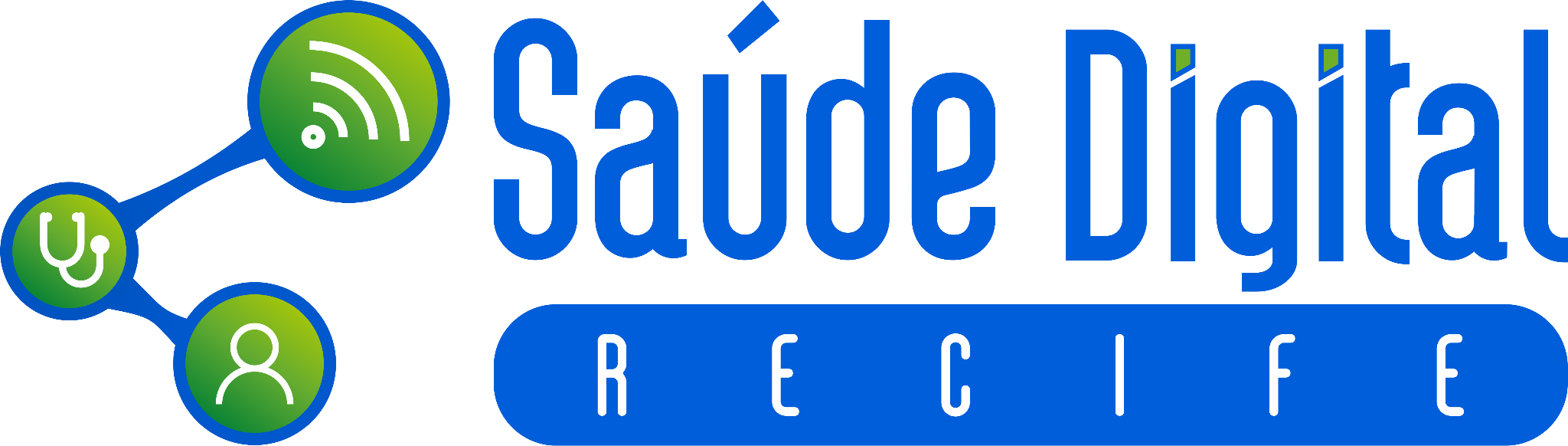 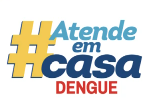 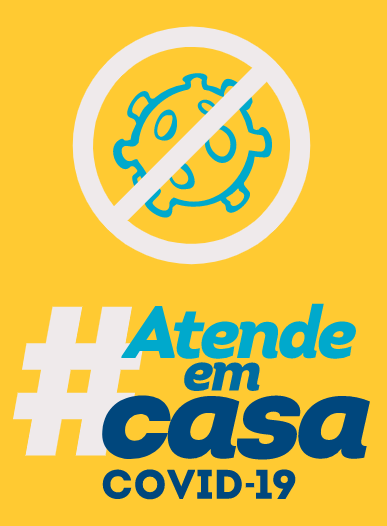 TELESSAÚDE - TELEINTERCONSULTA
TELESSAÚDE - CIDADÃO
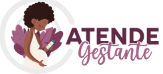 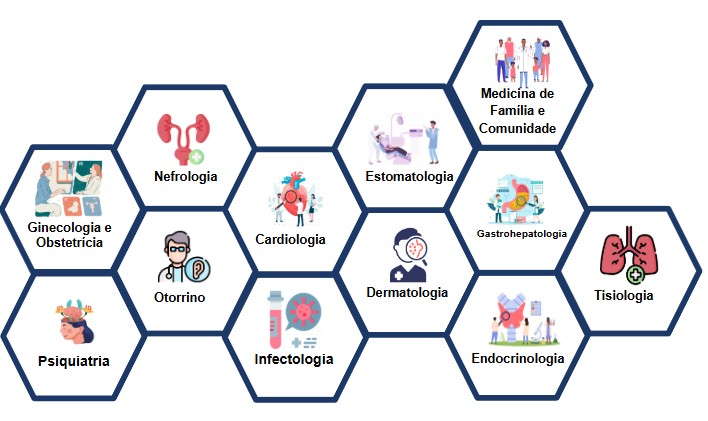 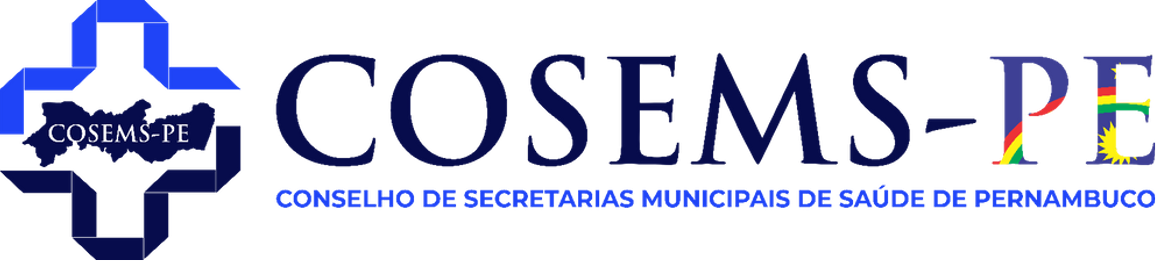 Qualificação da Atenção Básica - Integração com a VS
COMITÊS DE MORTALIDADE MATERNA E INFANTIL
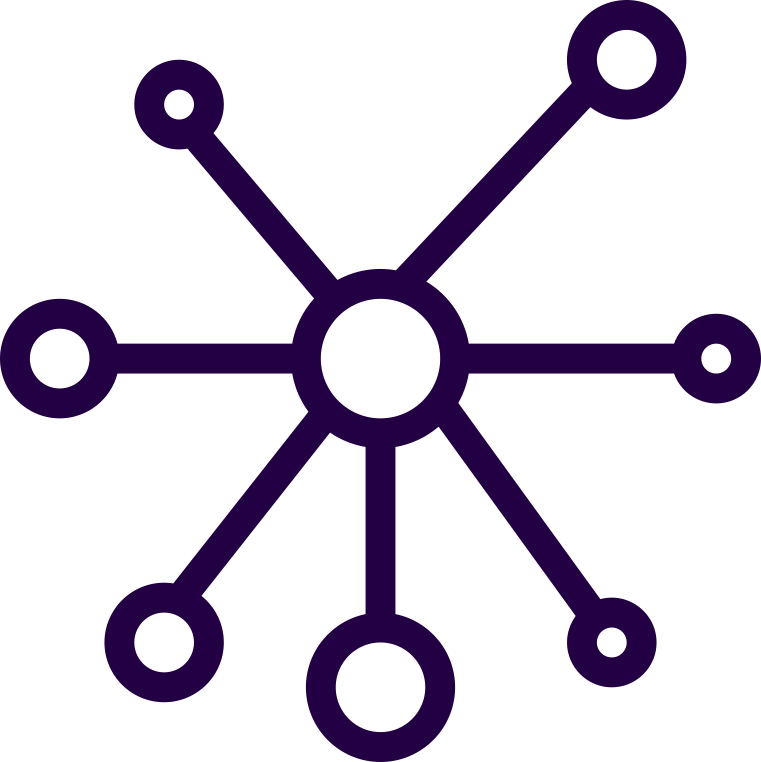 VIGILÂNCIA DA CRIANÇA DE RISCO
PROCESSO DE TRABALHO CONJUNTO DA POLÍTICA DA TB E VIGILÂNCIA DA TB INSTITUCIONALIZADO
AB-VS
SALA DE SITUAÇÃO
GRUPO DE TRABALHO GESTOR (GTG)
GT SAÚDE DA MULHER, POP NEGRA E VISAT
REUNIÕES DE TRABALHO CONJUNTO VE/VISA E PNI
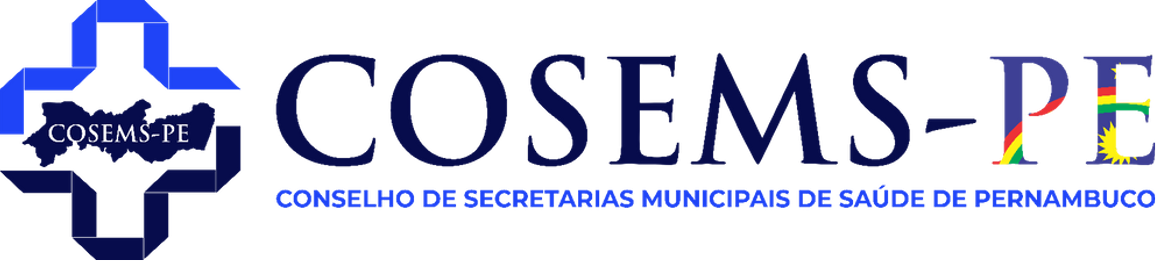 Qualificação da Atenção Básica - Integração com a VS
ESTUDO DE CASO: POLÍTICA DE ATENÇÃO À PESSOA COM TUBERCULOSE

40 reuniões realizadas no período de junho/24 à abril/25
03 Visitas realizadas conjuntamente aos Distritos Sanitários em 2025
Planejamento conjunto 2025
INTEGRAÇÃO AB-VE
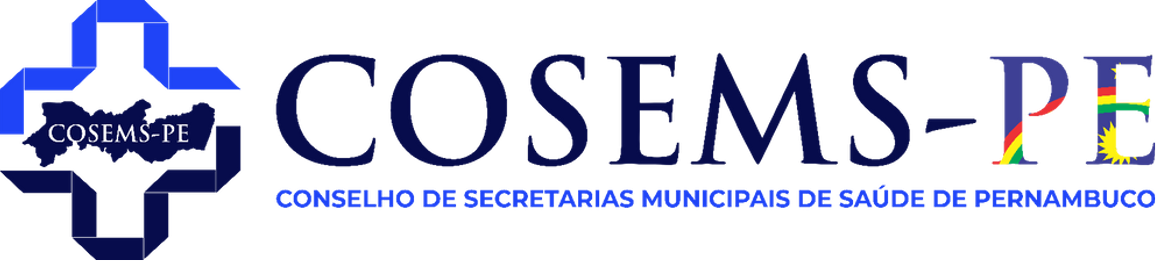 Qualificação da Atenção Básica - Integração com a VS
PLANILHA ÚNICA DE MONITORAMENTO DISTRITAL
DIAGNÓSTICO E ELEIÇÃO DE US PRIORITÁRIAS
INTEGRAÇÃO GESTÃO-US (VISITAS AB-VE-US / GT)
INTEGRAÇÃO NC-ND (VISITAS)
INTEGRAÇÃO SESAU-SAS
FLUXO DE MEDICAÇÃO E GARANTIA DE RESERVA
INFORMATIZAÇÃO DO BOLETIM DE ACOMPANHAMENTO
REESTRUTURAÇÃO DA VIGILÂNCIA DO ÓBITO
FLUXO DE DIAGNÓSTICO
TELEMONITORAMENTO
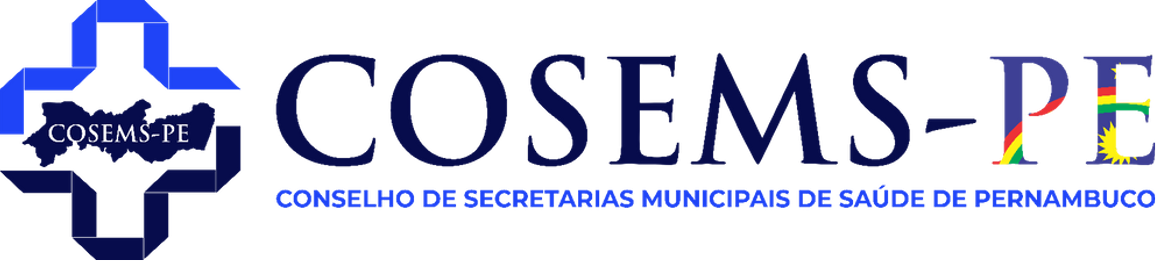 Qualificação da Atenção Básica - Integração com a VS
CASOS SUSPEITOS
POSSÍVEIS SUBNOTIFICAÇÕES
ÓBITOS POR/COM TB
REUNIÃO GT
UNIDADES DE SAÚDE PRIORITÁRIAS
PLANILHA ÚNICA DE MONITORAMENTO
BOLETIM DE ACOMPANHAMENTO DE CASOS CONFIRMADOS
TR HIV NÃO REALIZADO
BUSCA ATIVA DE ABANDONO
ENTRAVES
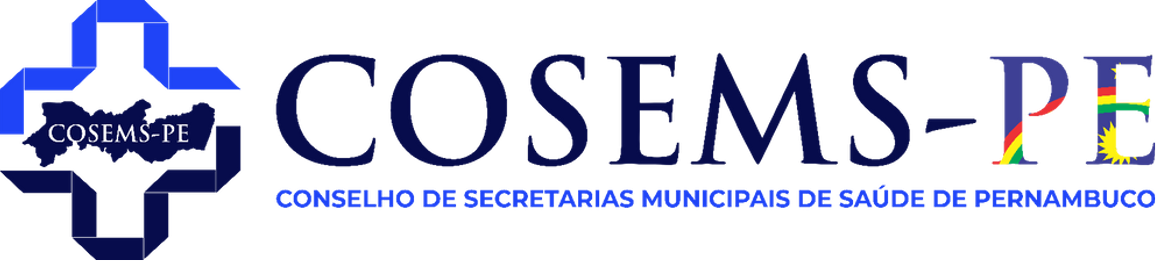 Qualificação da Atenção Básica - Integração com a VS
DIAGNÓSTICO E ELEIÇÃO DE UNIDADES PRIORITÁRIAS
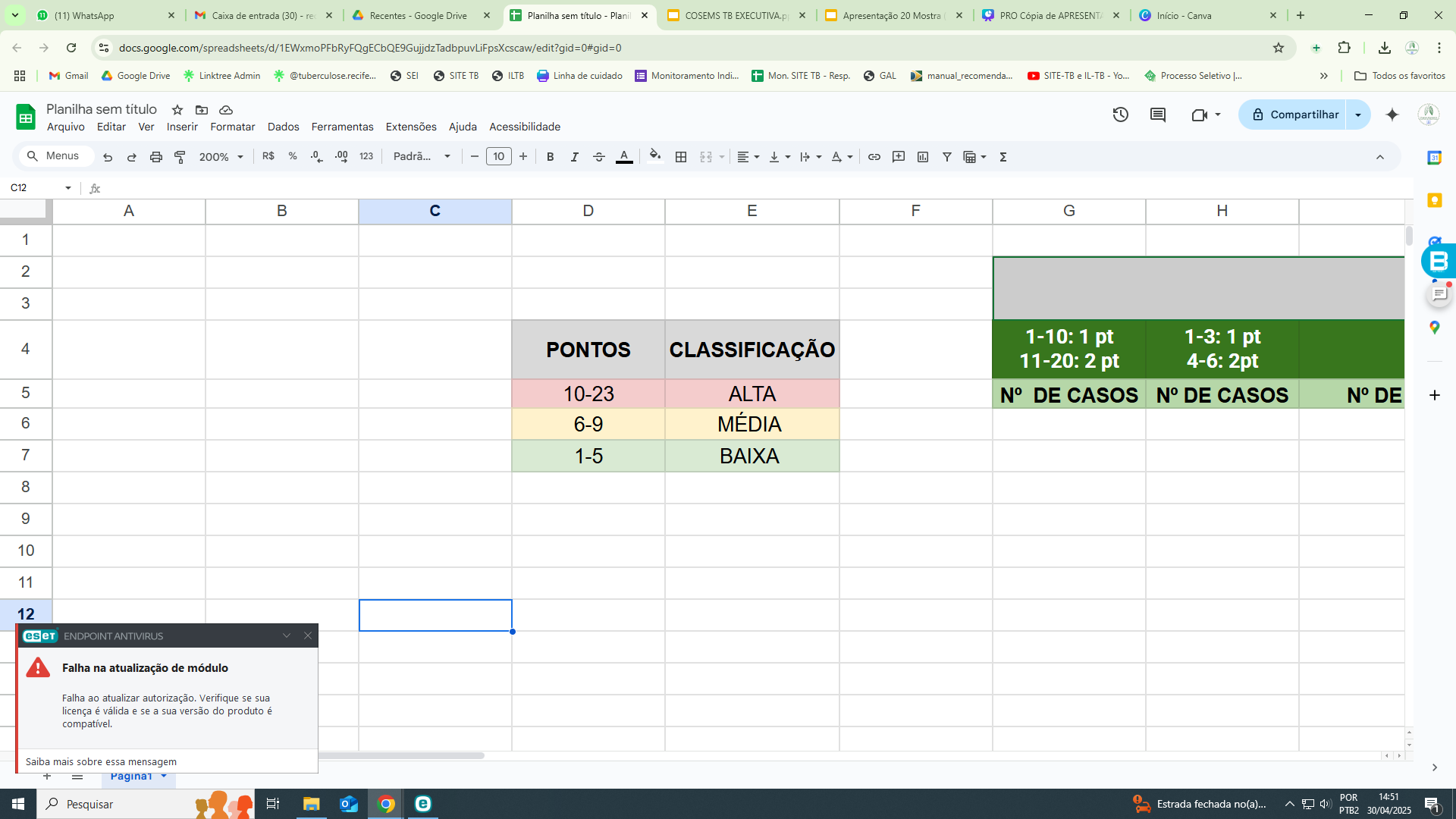 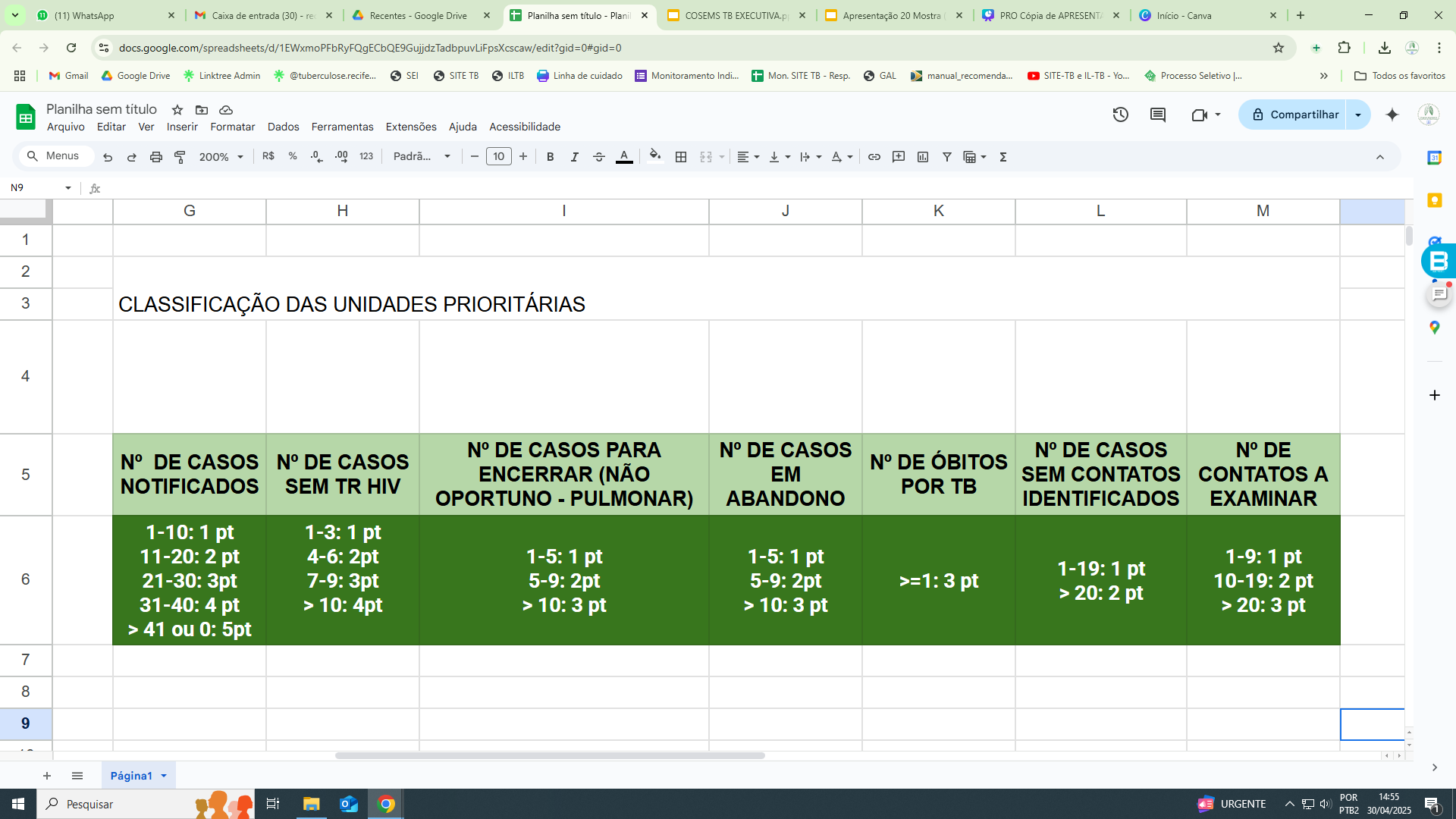 Impacto das Intervenções da Integração AB-VE nas Unidades Prioritárias (média + alta) Setembro/2024 e em Fevereiro/2025
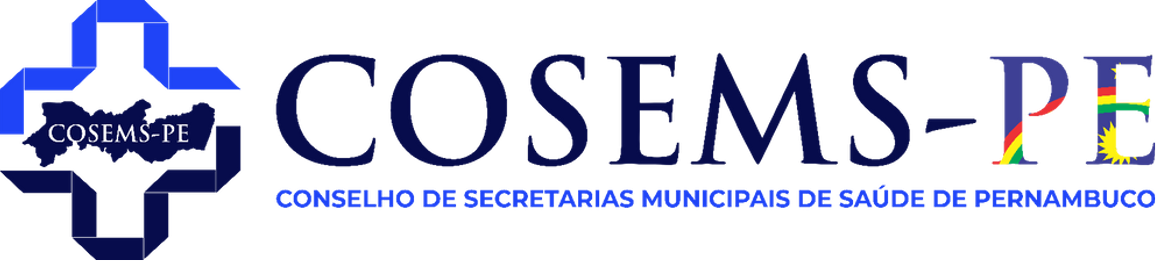 Qualificação da Atenção Básica - Integração com a VS
AÇÕES INTEGRADAS (VISITAS AB/VE/US)
As visitas serão realizadas conjuntamente pelos representantes distritais da gestão da Atenção Básica e da Vigilância Epidemiológica e devem favorecer o diálogo com os profissionais sobre a situação dos casos de tuberculose acompanhados na unidade, ofertar o apoio em casos complexos e promover as recomendações necessárias
BOLETIM DE ACOMPANHAMENTO DO  SINAN
BOLETIM DE ACOMPANHAMENTO DE CONTATOS 
CASOS NÃO ENCERRADOS
EM UNIDADES SILENCIOSAS
APRESENTAR O Nº DE EXAMES REALIZADOS PARA TB EM COMPARATIVO AO CÁLCULO DE SR ESPERADOS.
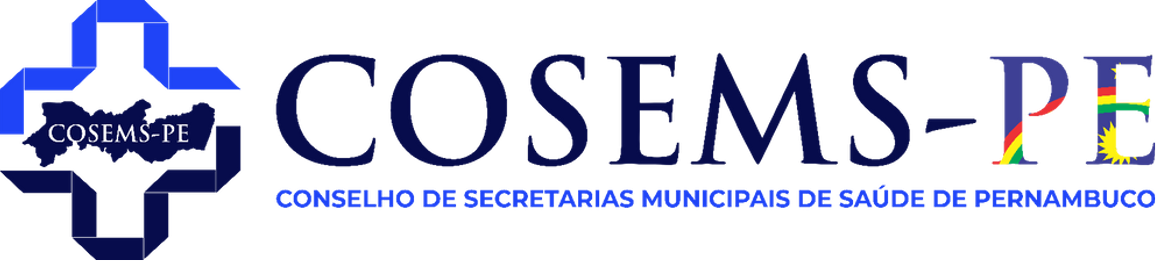 Qualificação da Atenção Básica - Integração com a VS
Apresentação do panorama da tuberculose nas pessoas que vivem em situação de rua para os gestores dos equipamentos de média e alta complexidade da Assistência Social;

02 encontros com Apoio Técnico da Média Complexidade para construção do documento orientador e fluxos de acompanhamento da pessoa em situação de rua com suspeita ou diagnóstico de tuberculose.
INTEGRAÇÃO SESAU-SAS
APRESENTAÇÃO DO PANORAMA DA PESSOA EM SITUAÇÃO DE RUA COM TUBERCULOSE E ARTICULAÇÃO DE FLUXO COM EQUIPAMENTOS DA SAS
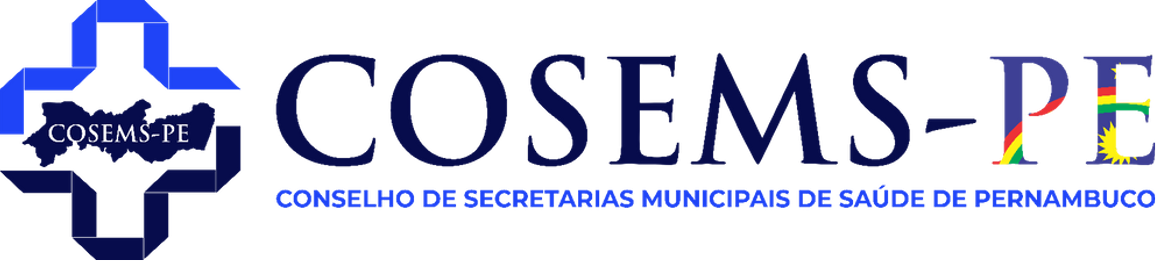 Qualificação da Atenção Básica - Integração com a VS
TELEMONITORAMENTO DE TB NO ATENDE GESTANTE
TELEMONITORAMENTO PARA A TUBERCULOSE
Notificações de TB em gestantes 

Identificadas dentro do período gestacional 

Acompanhadas pelo Telemonitoramento do Atende Gestante
EM CONSTRUÇÃO
PILOTO: DISTRITO SANITÁRIO II
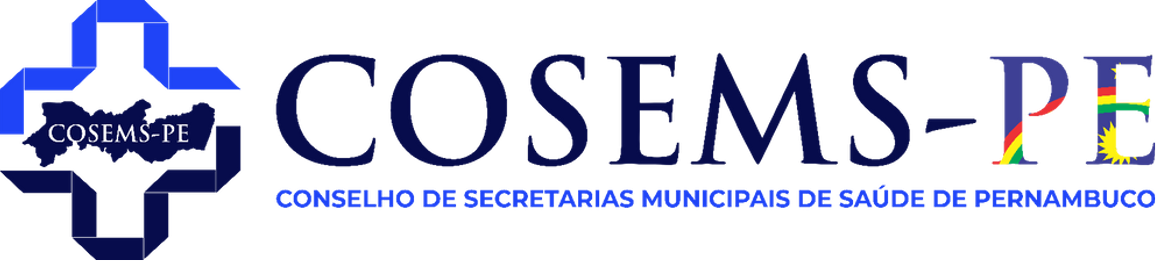 Qualificação da Atenção Básica - Integração com a VS
INFORMATIZAÇÃO DO BOLETIM DE ACOMPANHAMENTO
2º ETAPA: SISTEMA WEB
1º ETAPA: DRIVE
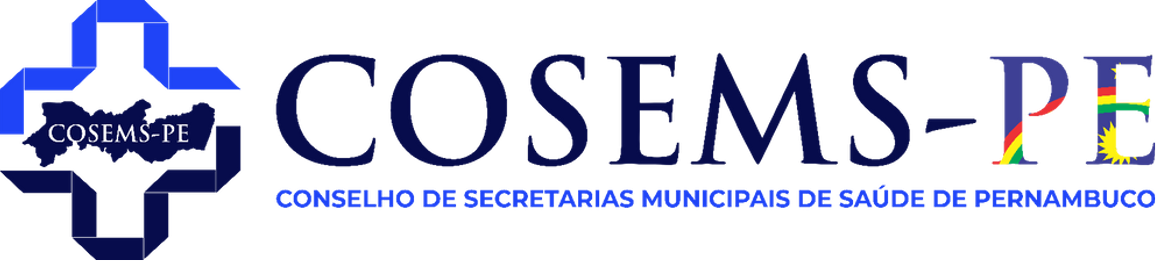 Qualificação da Atenção Básica - Integração com a VS
REESTRUTURAÇÃO DA VIGILÂNCIA DO ÓBITO
REVISÃO DE INSTRUMENTOS
FICHA SÍNTESE
RESUMO DO CASO
NOTA TÉCNICA
PORTARIA
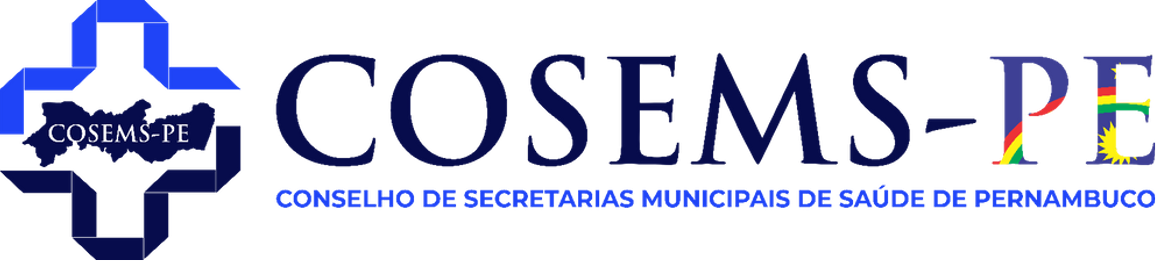 Qualificação da Atenção Básica - Integração com a VS
ELABORAÇÃO DE BI PARA APOIO A GESTÃO
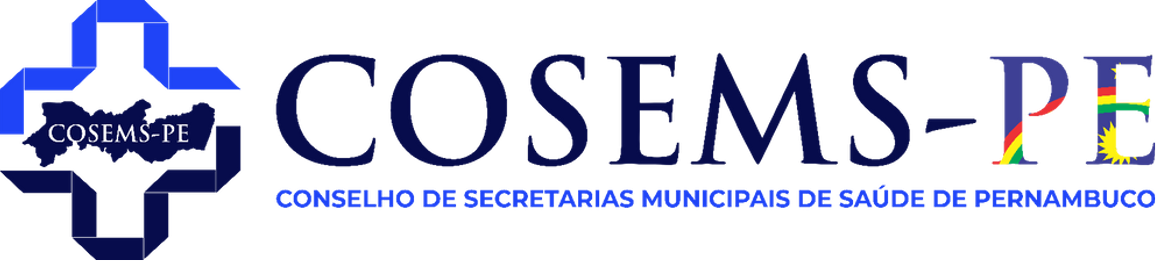 INTEGRAÇÃO ATENÇÃO BÁSICA E VIGILÂNCIA: 
INTEGRAR PARA CUIDAR
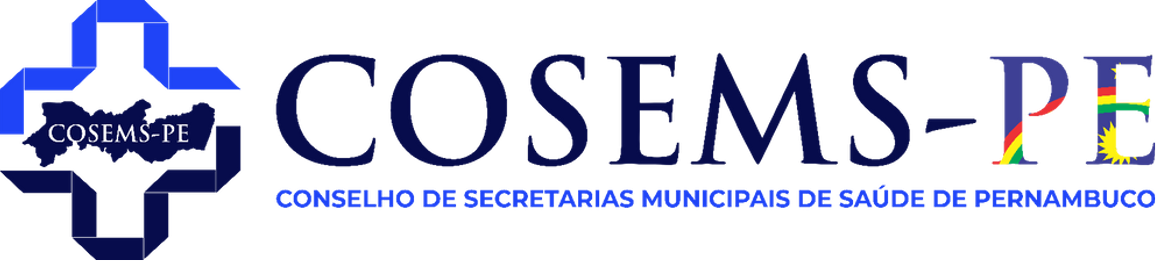 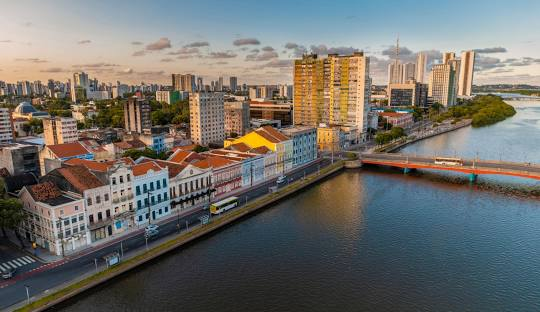